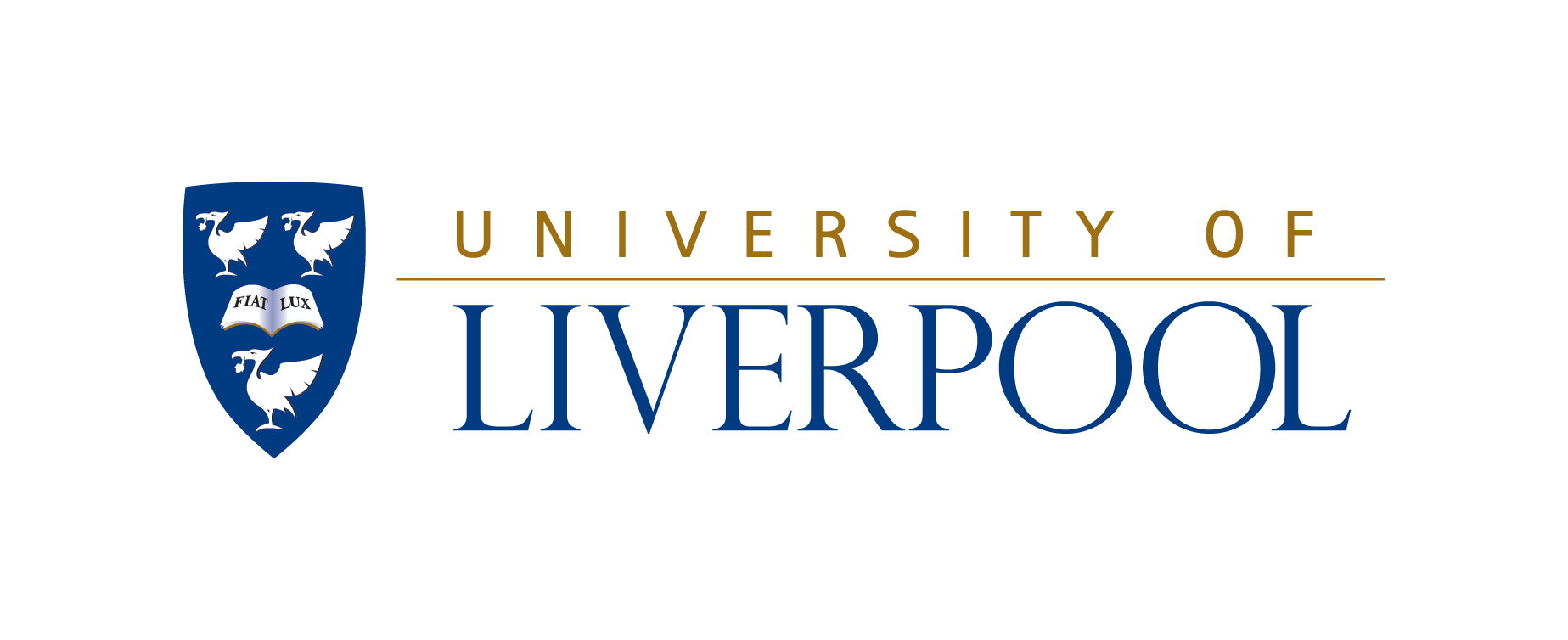 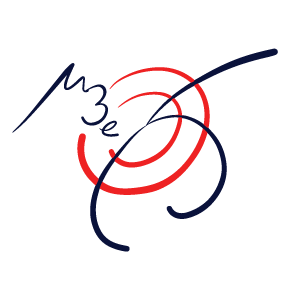 Mu3e
Charlie Kinsman
1
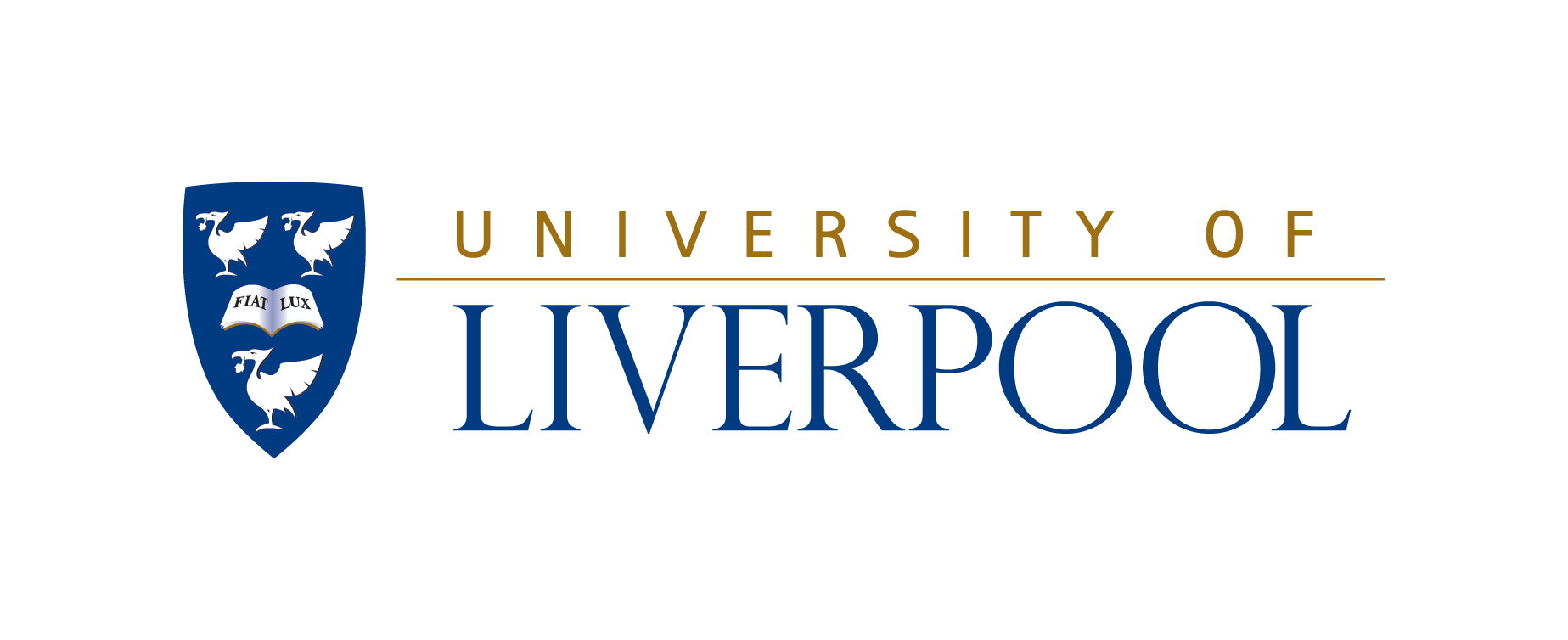 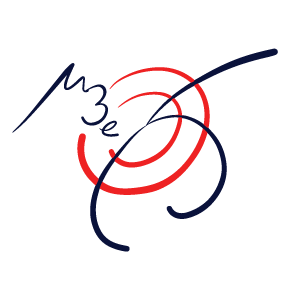 Charged Lepton Flavour Violation
The Standard Model in its most basic form describes lepton flavour as a conserved quantity and the neutrino as massless.
This has been proven wrong with the evidence of a massive neutrino and lepton flavour violation in the neutral sector (neutrino oscillations).
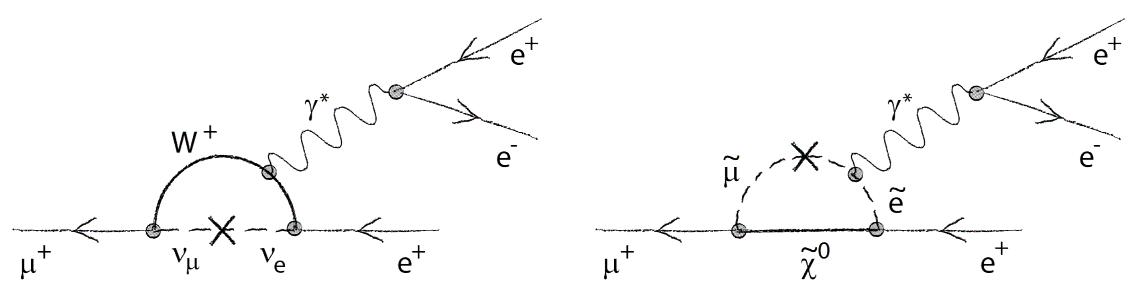 2
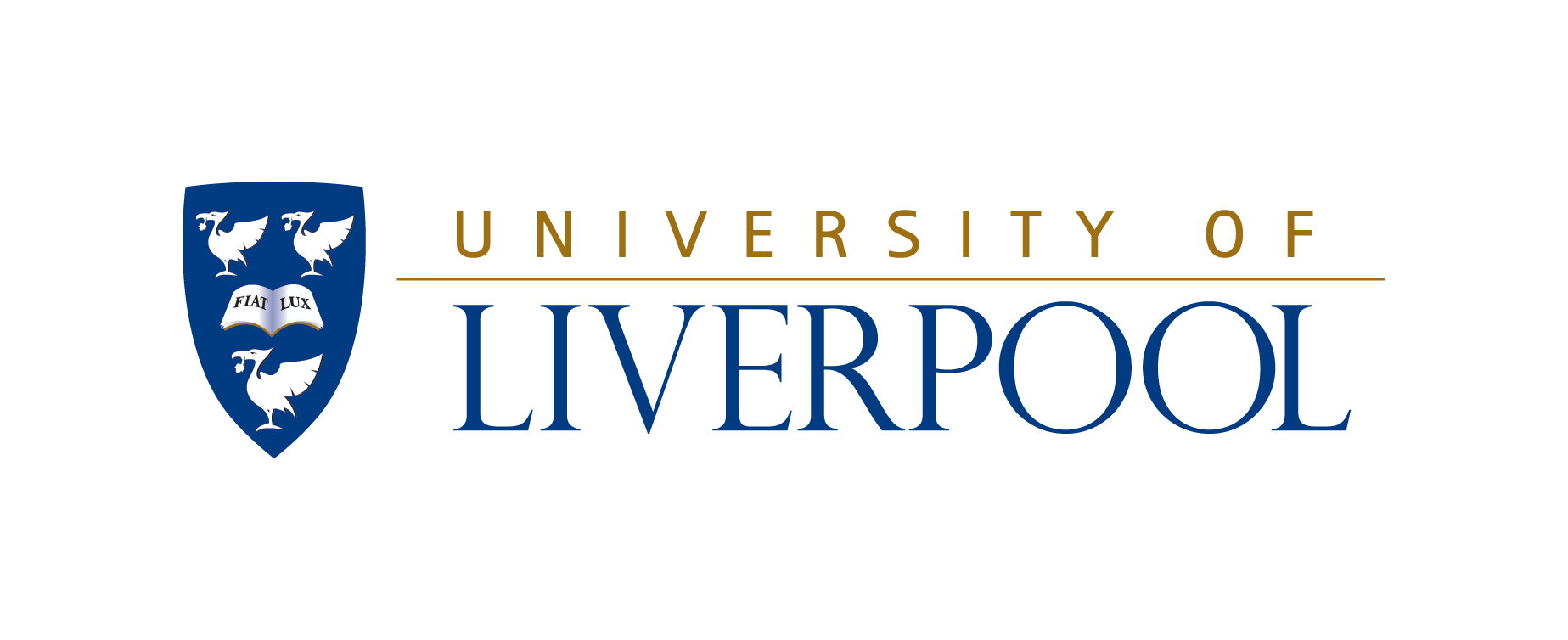 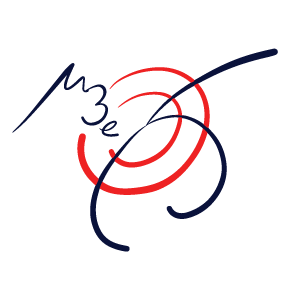 Charged Lepton Flavour Violation
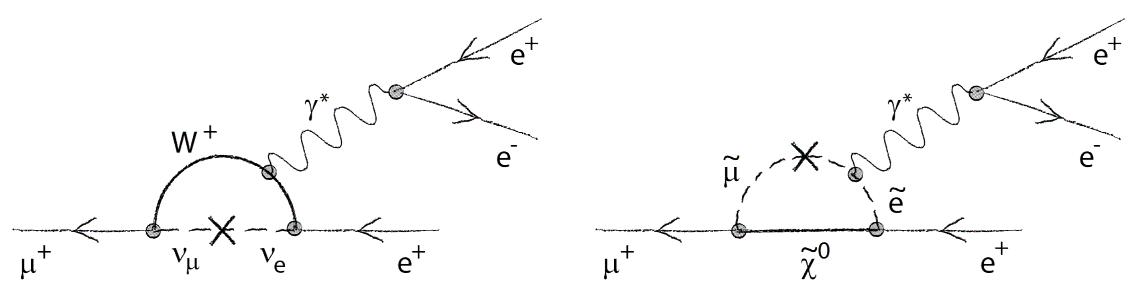 3
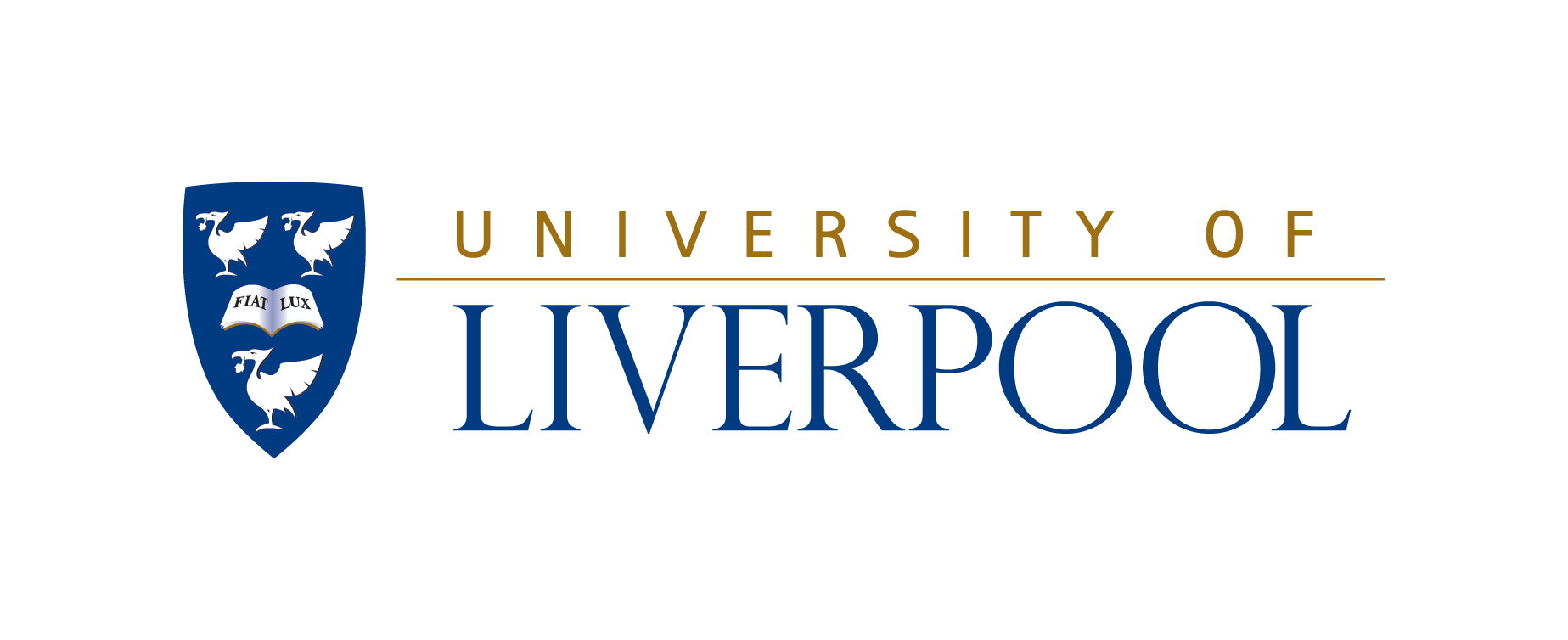 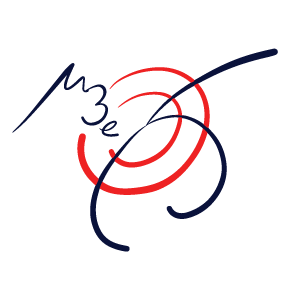 Charged Lepton Flavour Violation
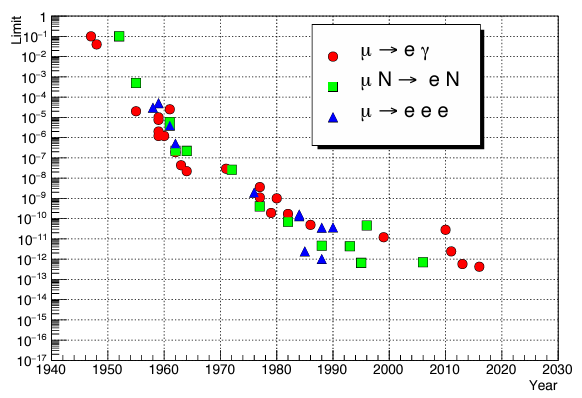 MEG-II 2023 Result
Mu3e Final Sensitivity
4
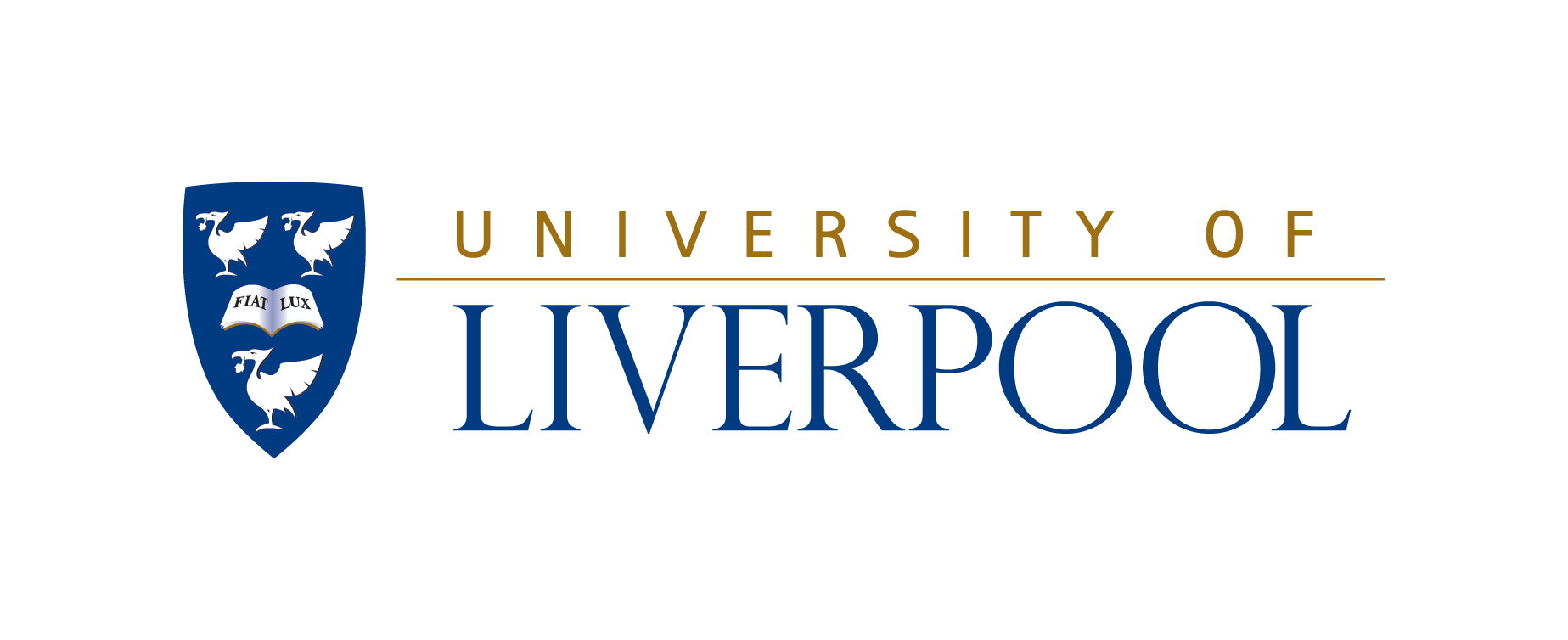 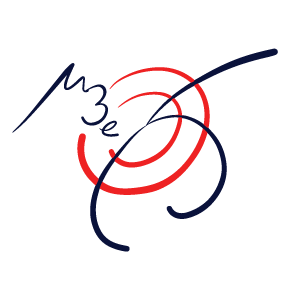 Mu3e Physics
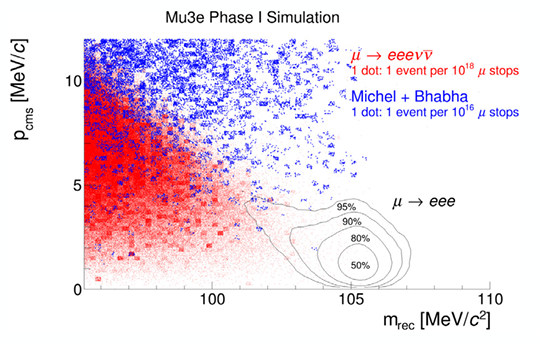 5
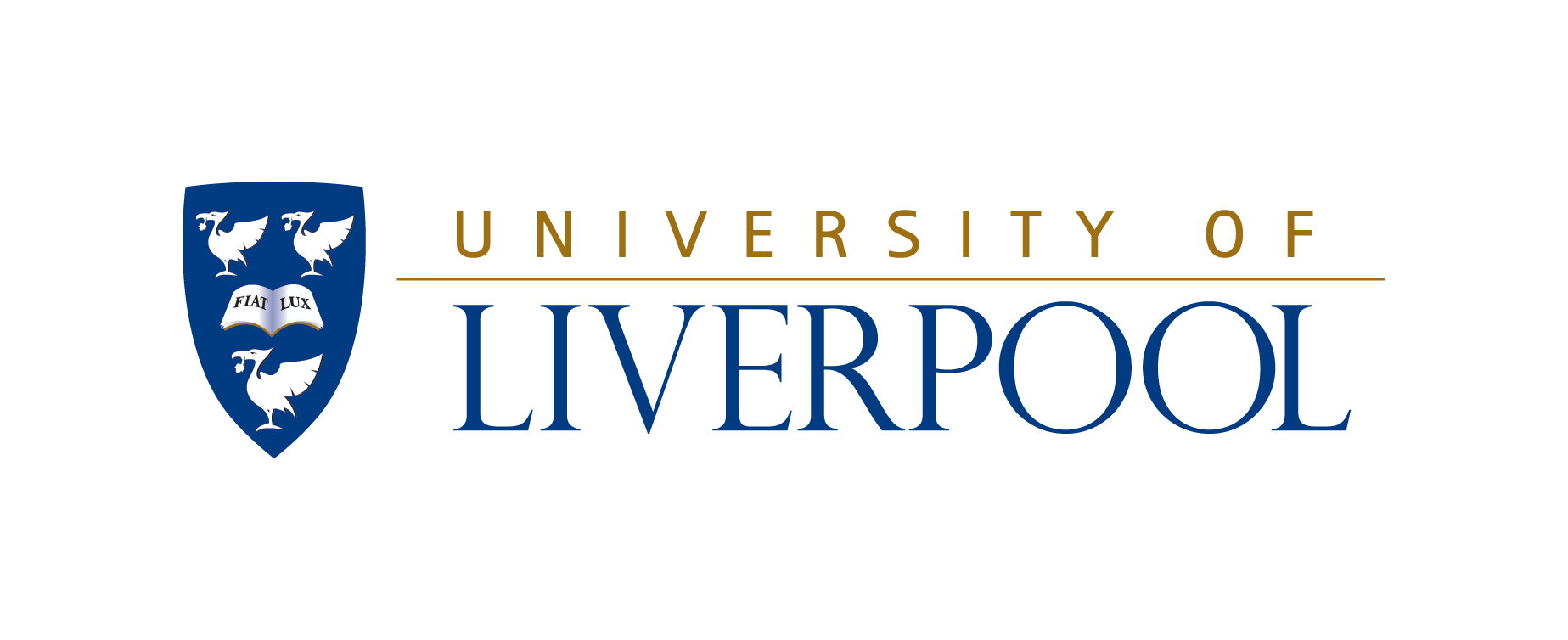 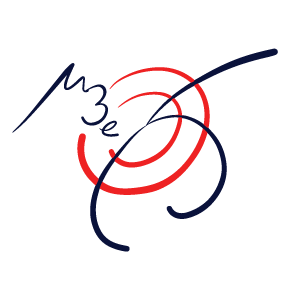 Background
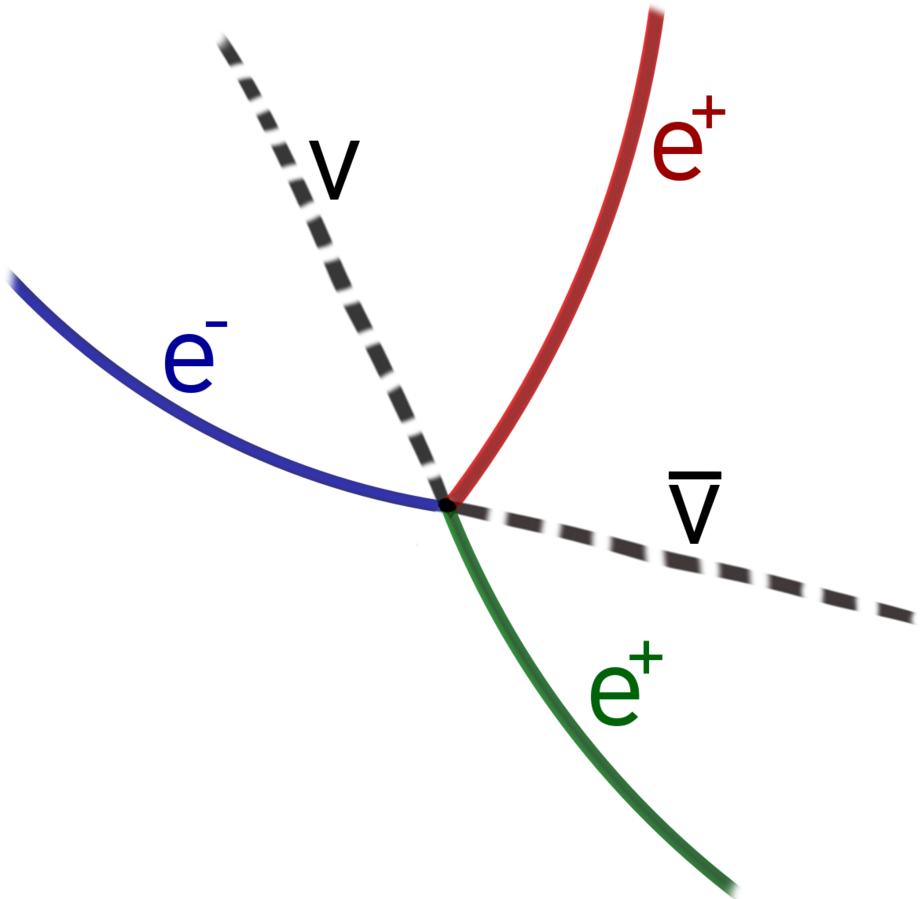 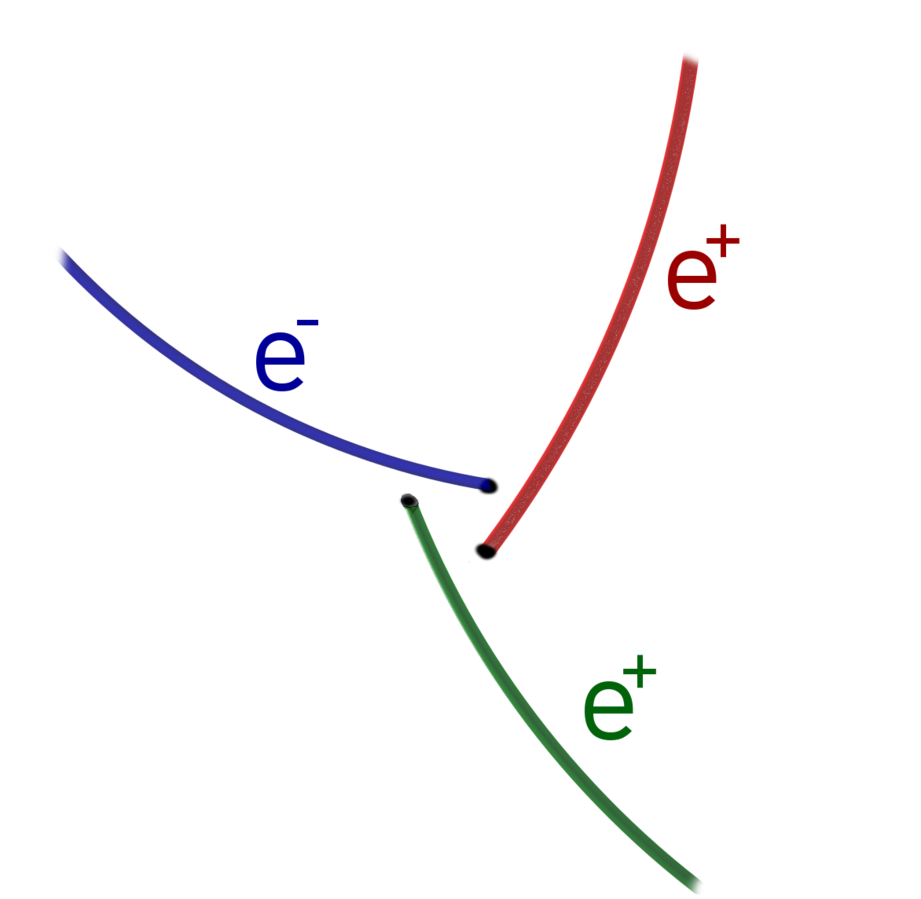 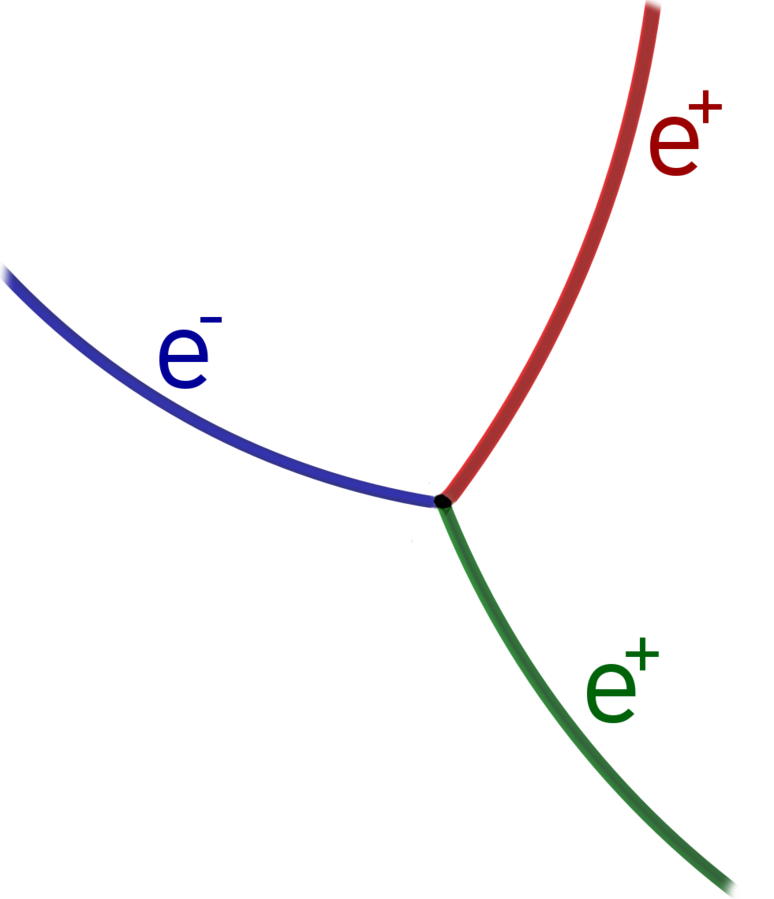 Combinatorial Background:
Background from algorithm.
Michel decays that recurl multiple times and overlap.
Combined with radiative decays or Bhabha.
6
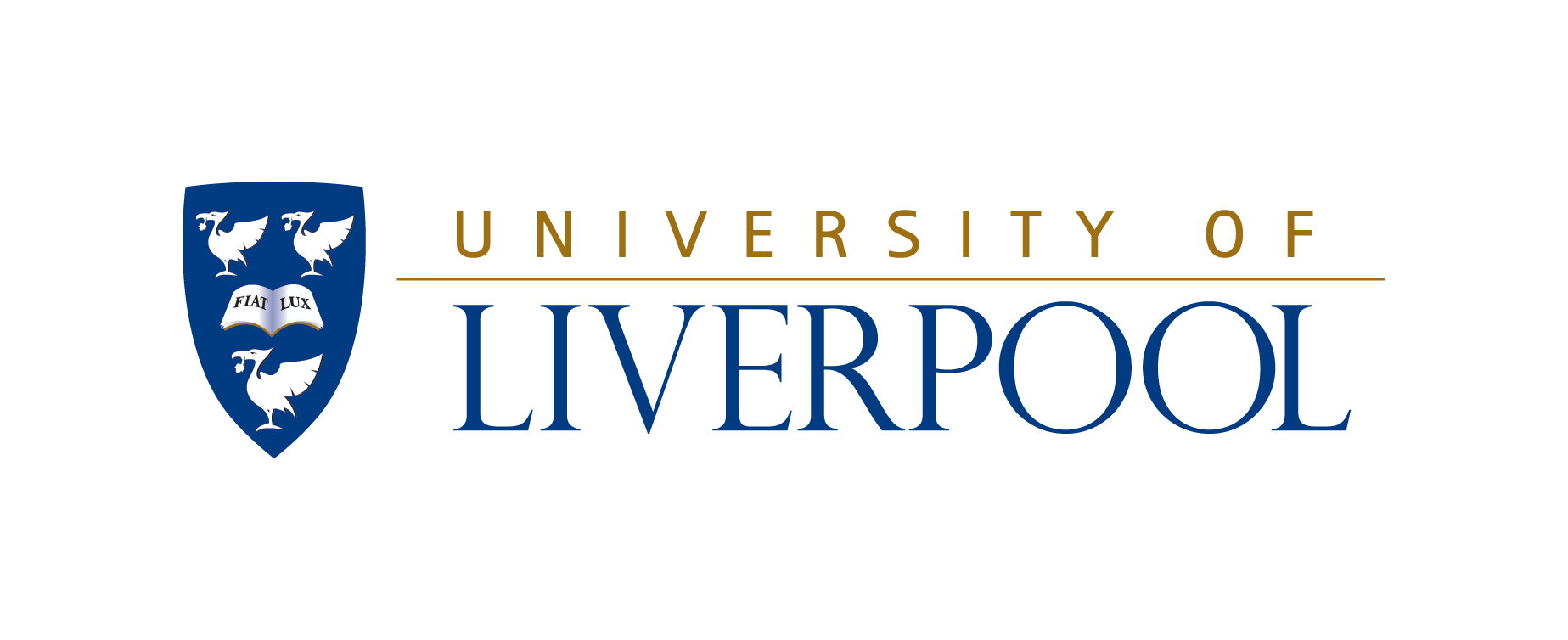 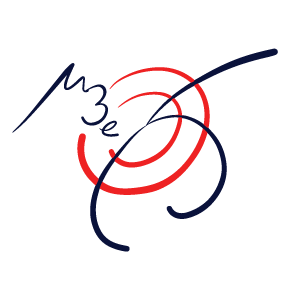 Other BSM Physics
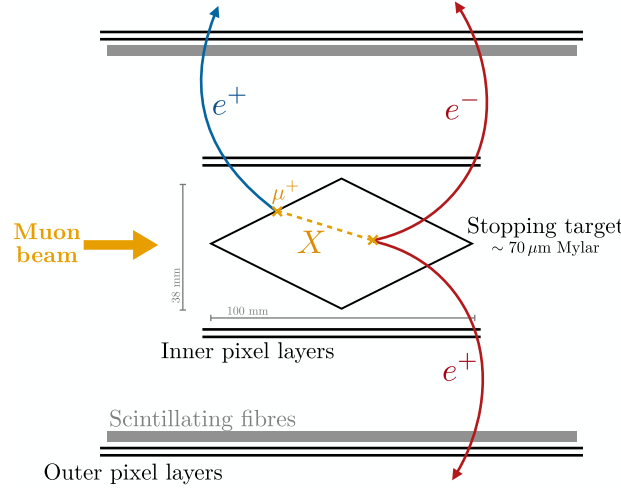 7
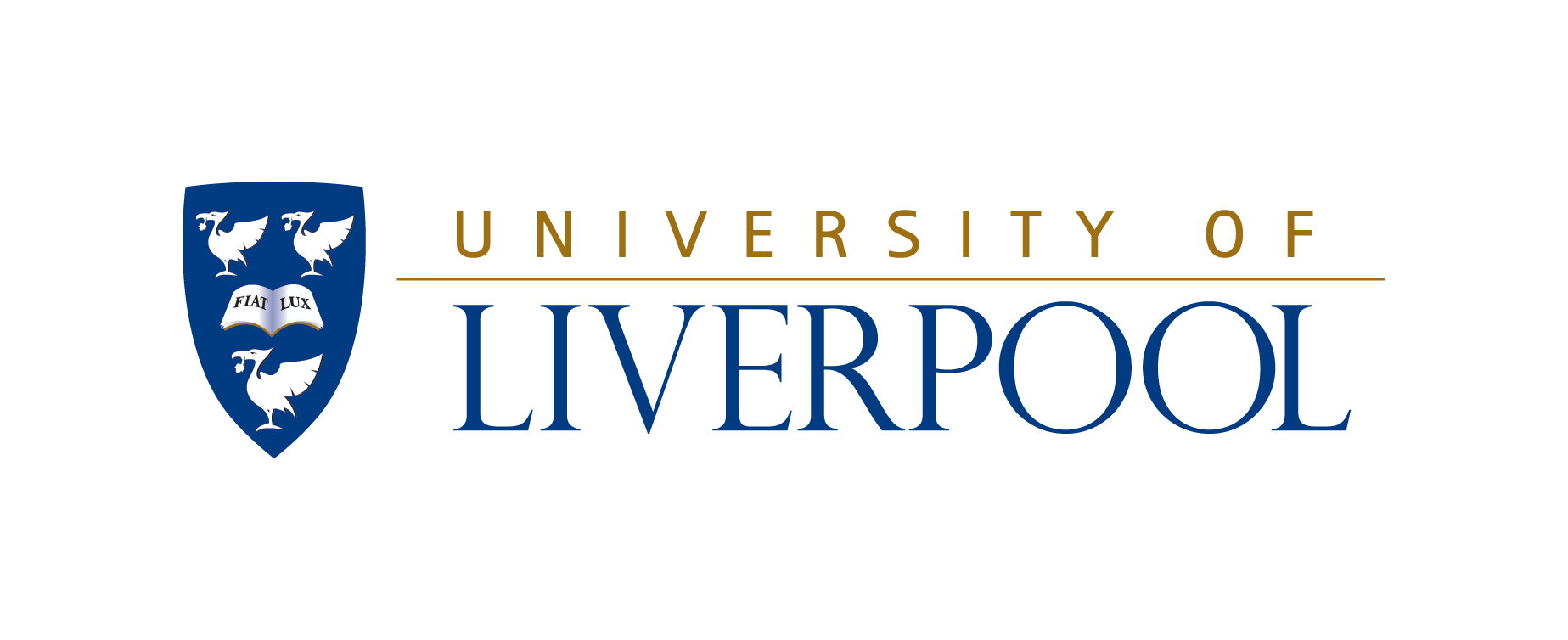 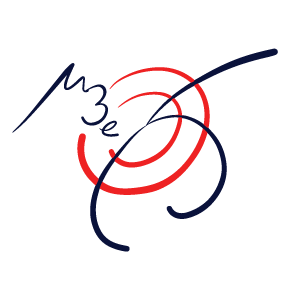 Experimental Design
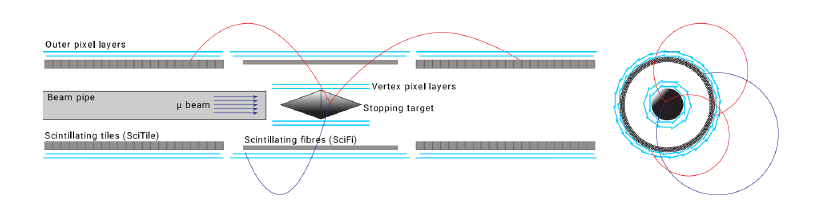 This shows a basic view of the phase-I Mu3e detector.
Muons are deposited on the surface of the stopping target.
After decay, the products are driven into helices by the magnet that sits around the detector.
A series of layers of pixel detectors take measurements of the position of the decay products in flight.
A layer of scintillating fibres in the central station and scintillating tiles in the recurl stations provide temporal information on the tracks.
Precise measurements of the track position and momentum are required; therefore the task is to reduce the material budget and therefore the multiple scattering.
8
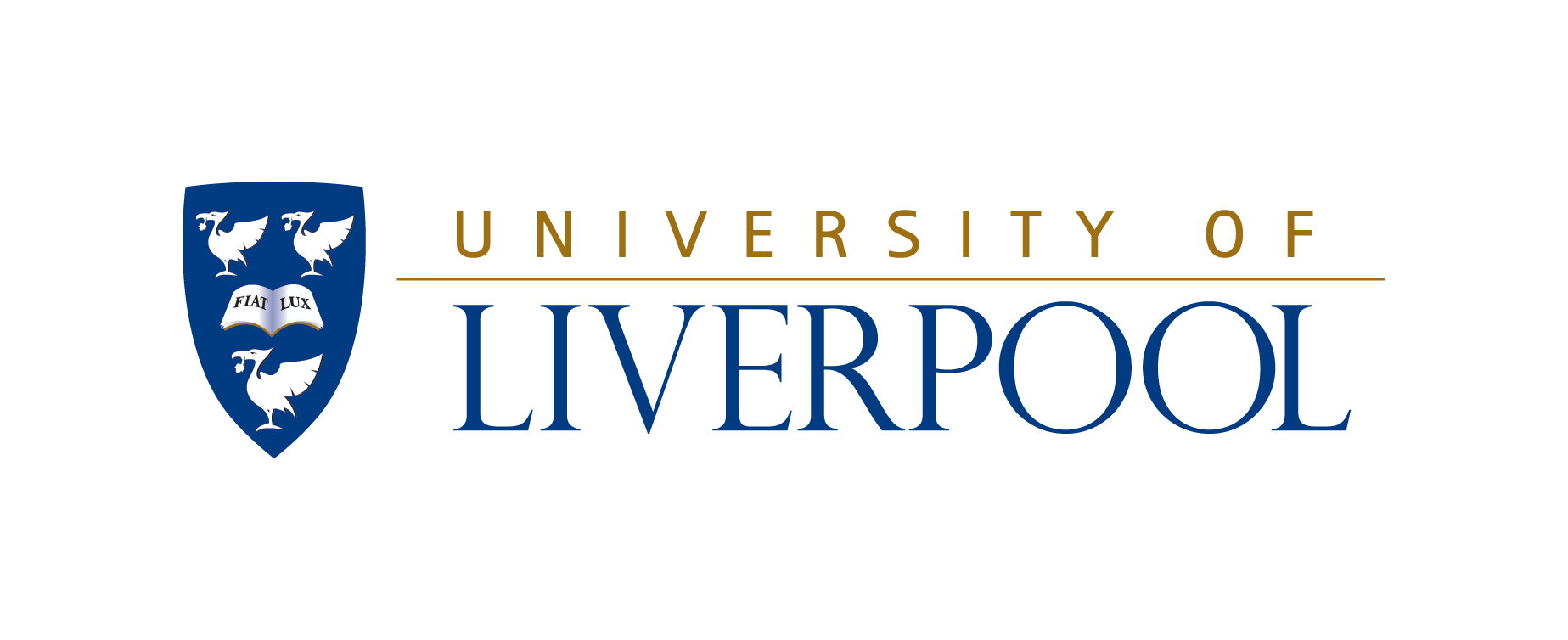 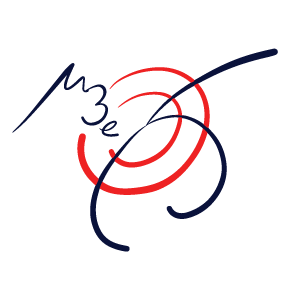 Muon Beam and Stopping Target
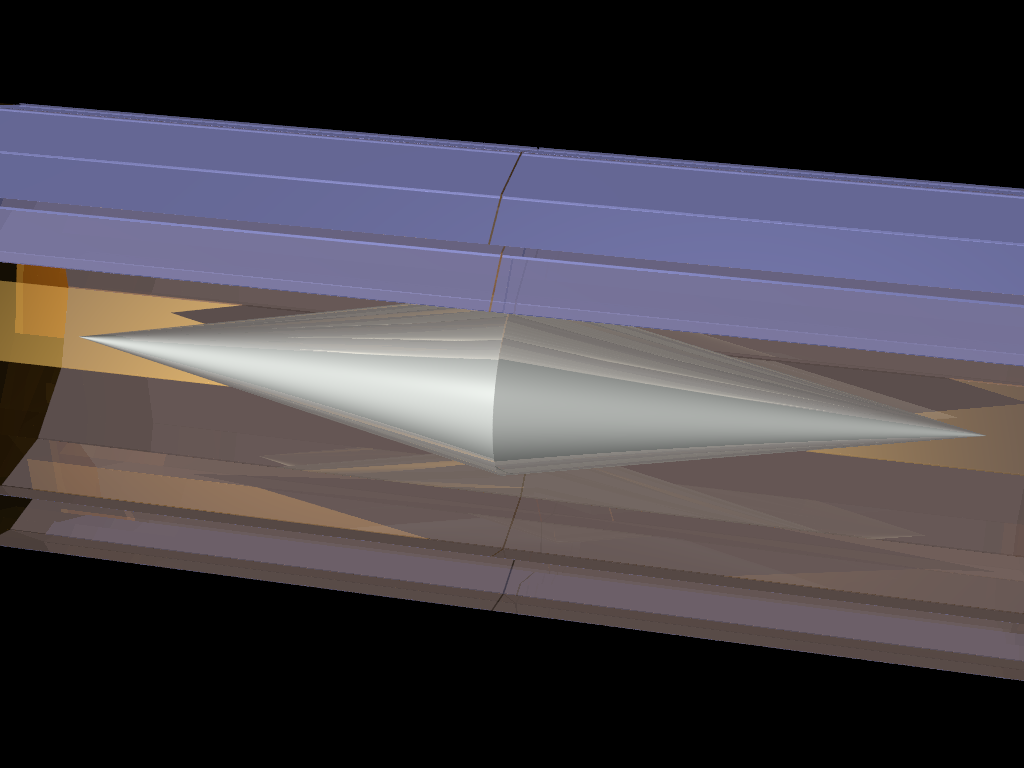 9
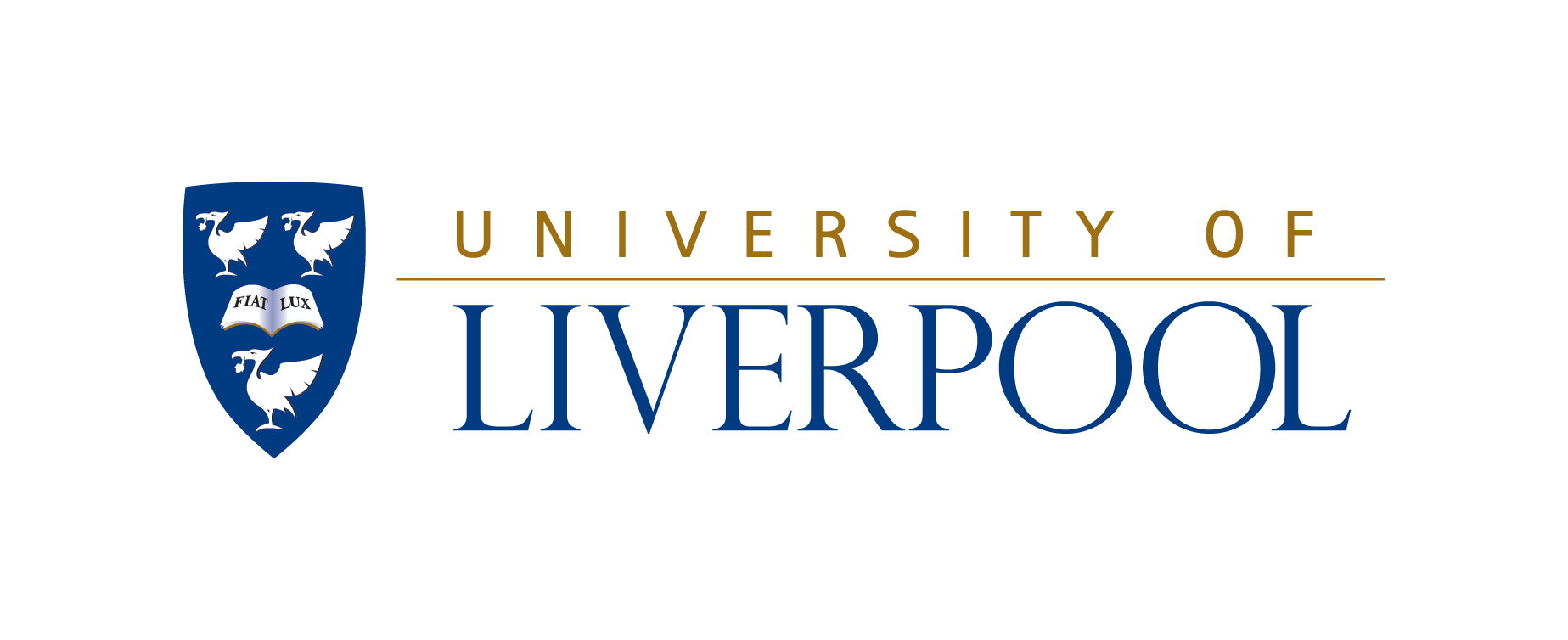 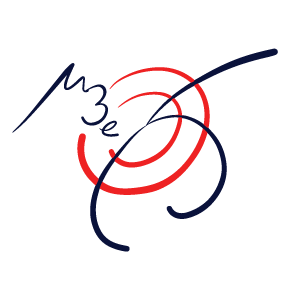 Magnet
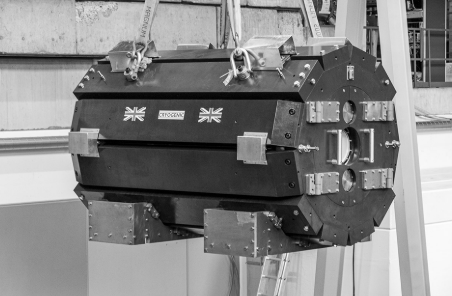 10
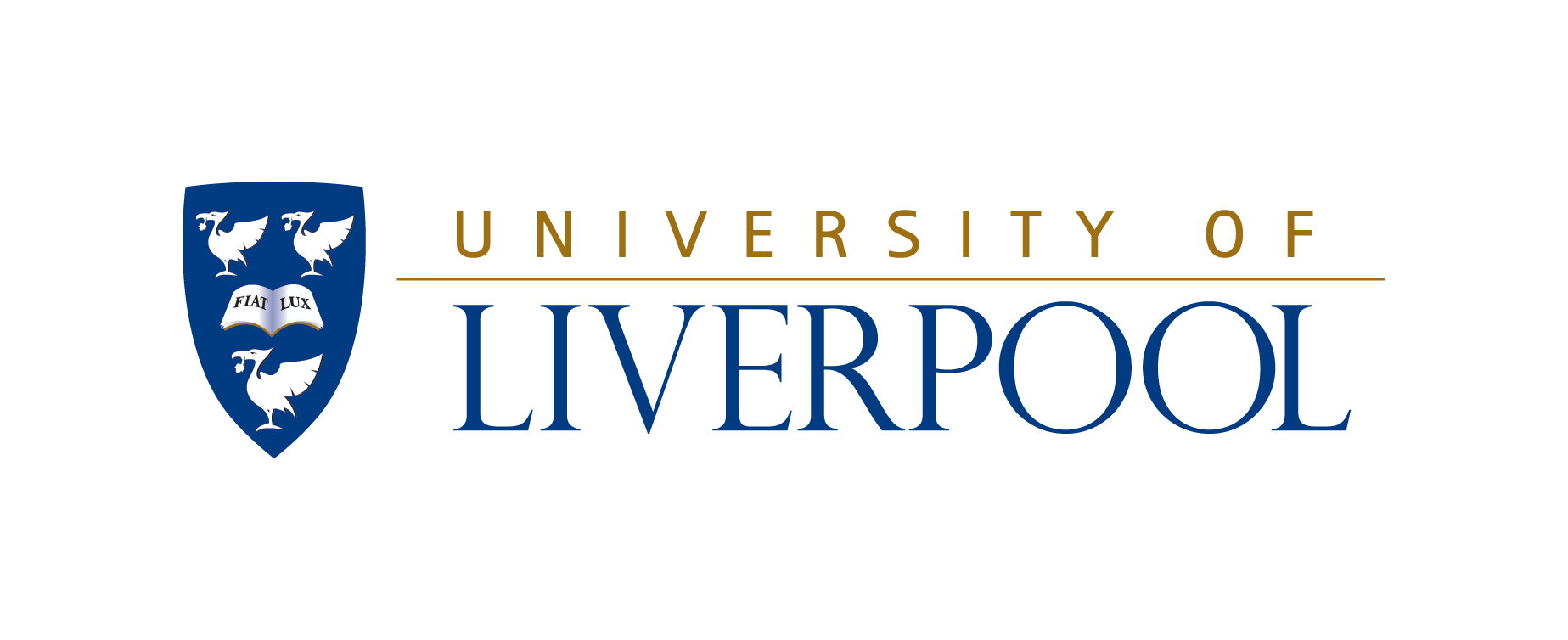 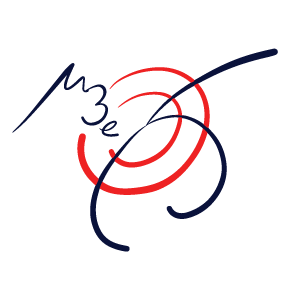 Pixel Detector
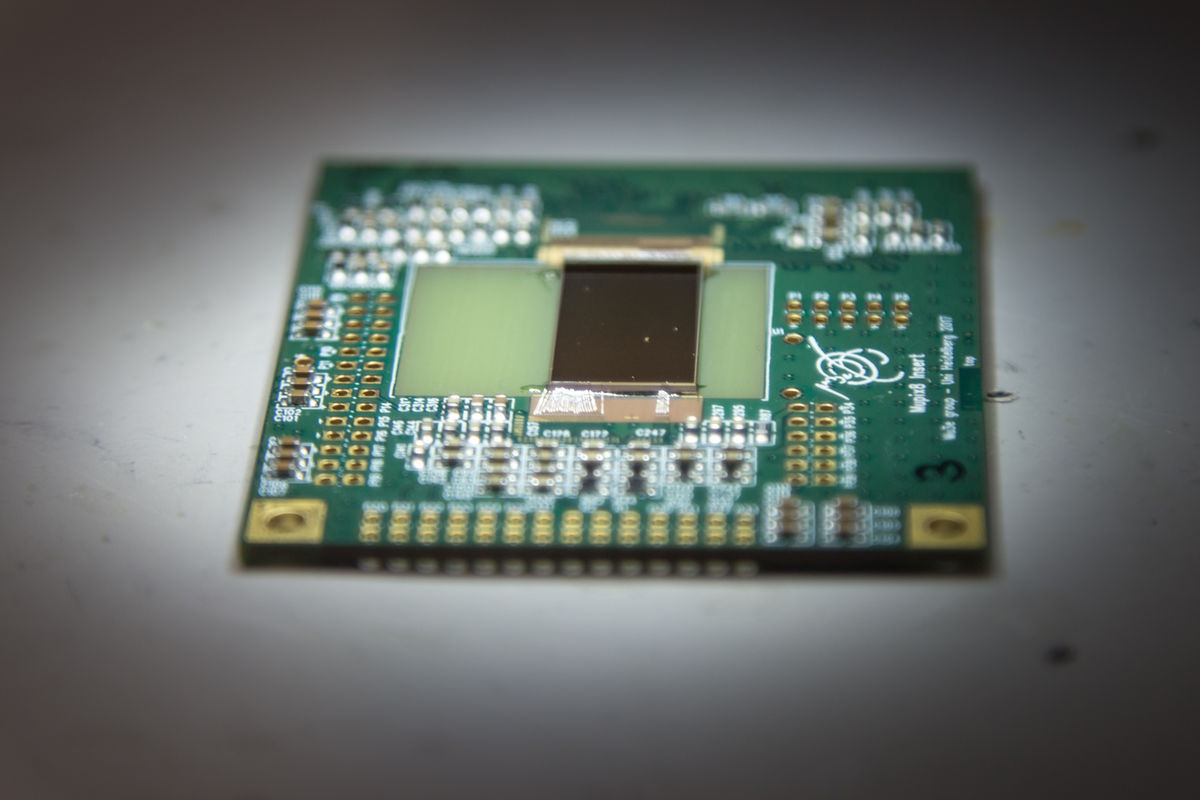 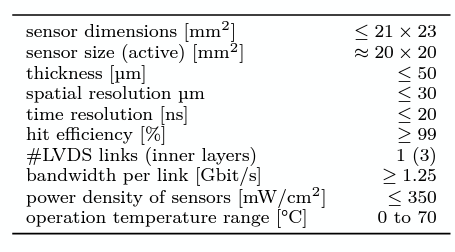 11
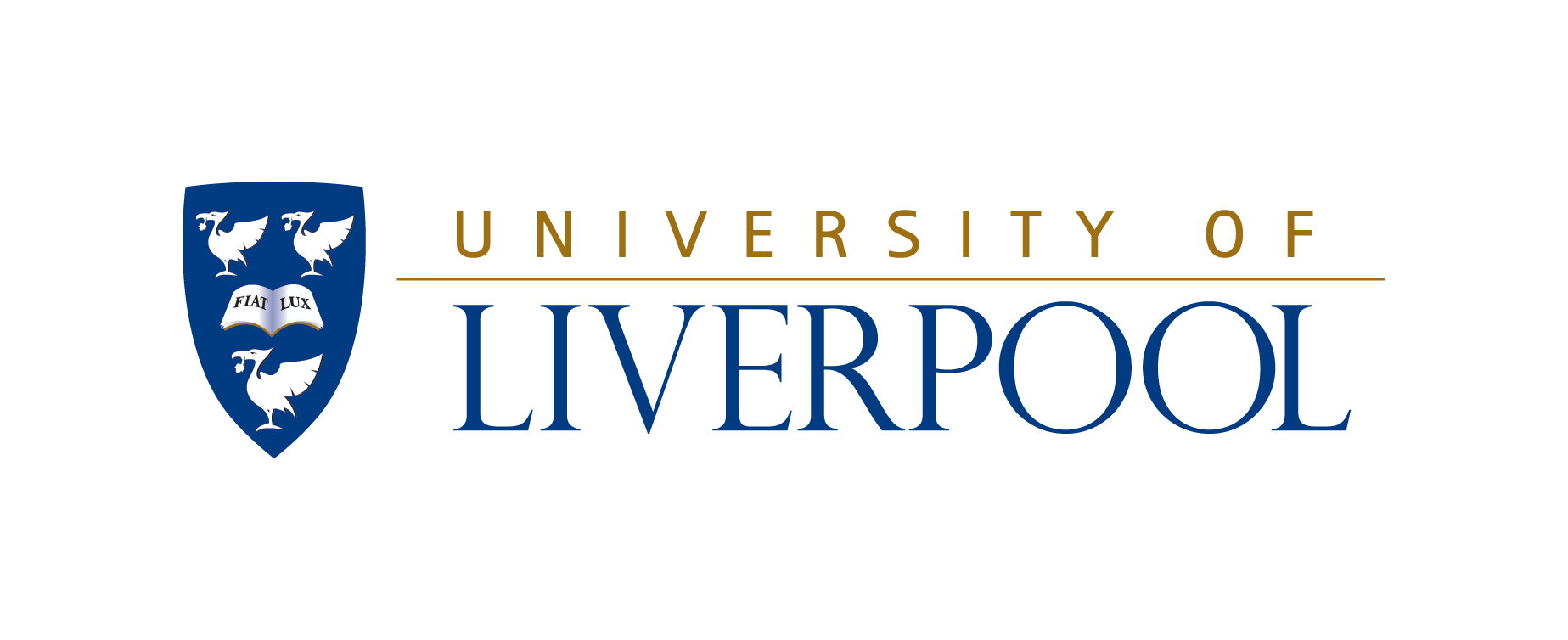 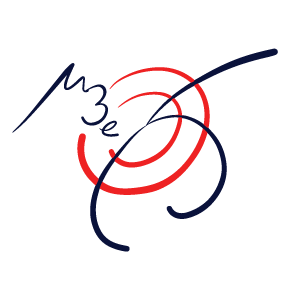 HV-MAPS and MuPix11
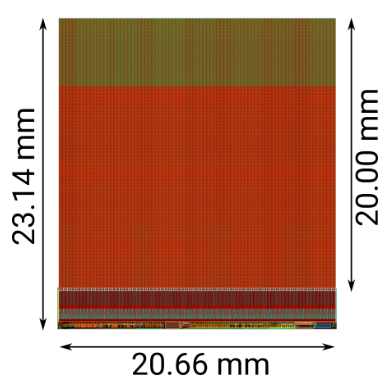 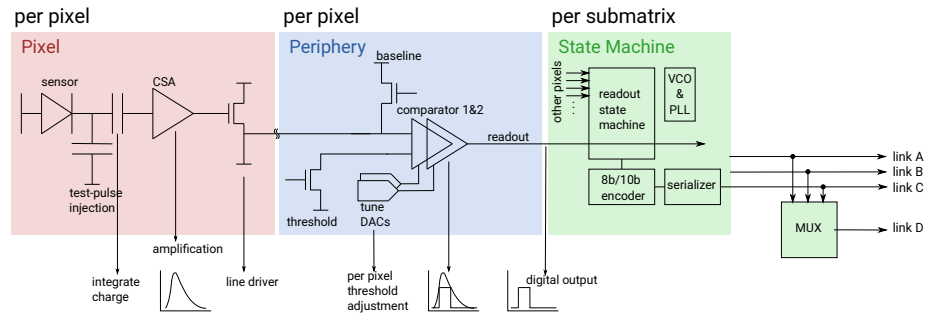 12
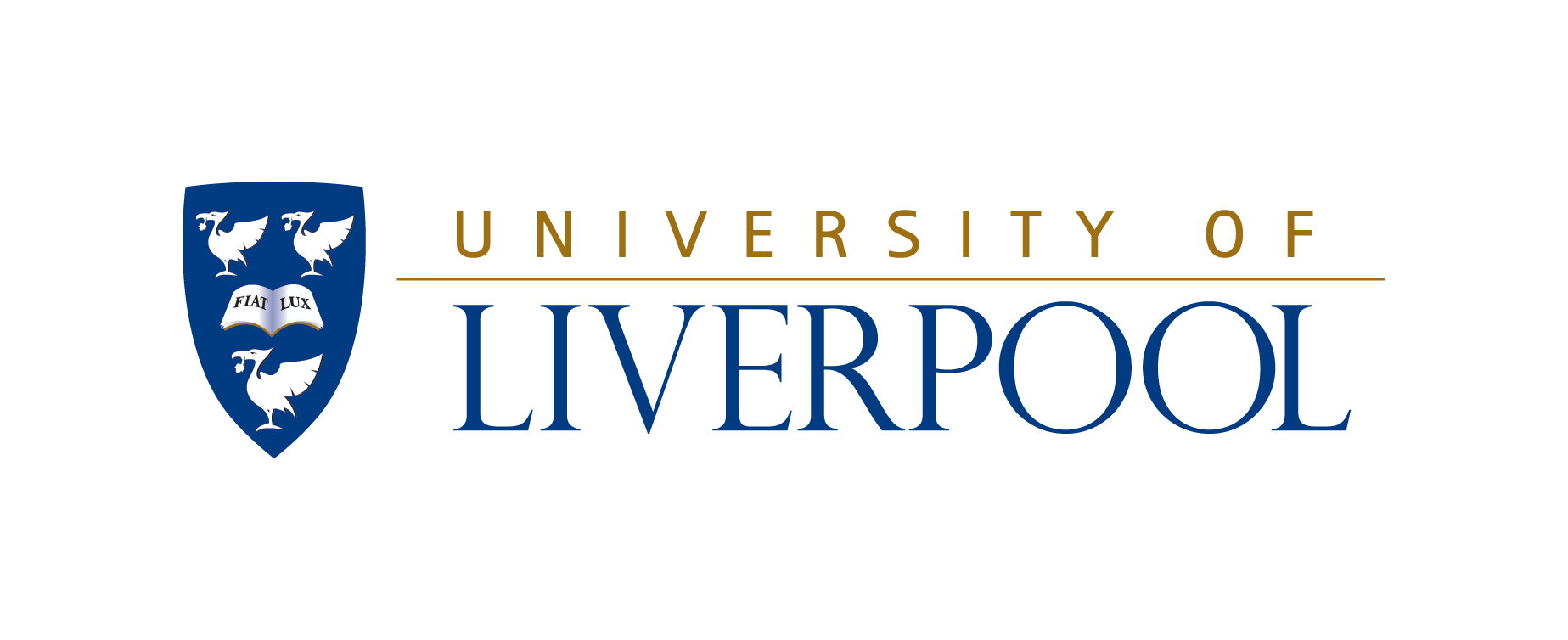 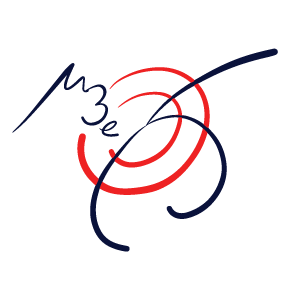 Ladders and Modules
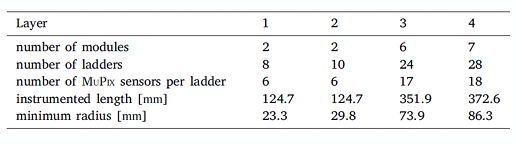 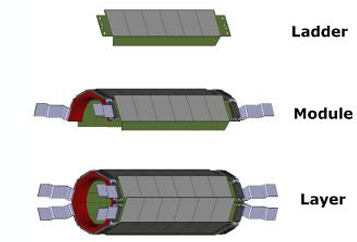 13
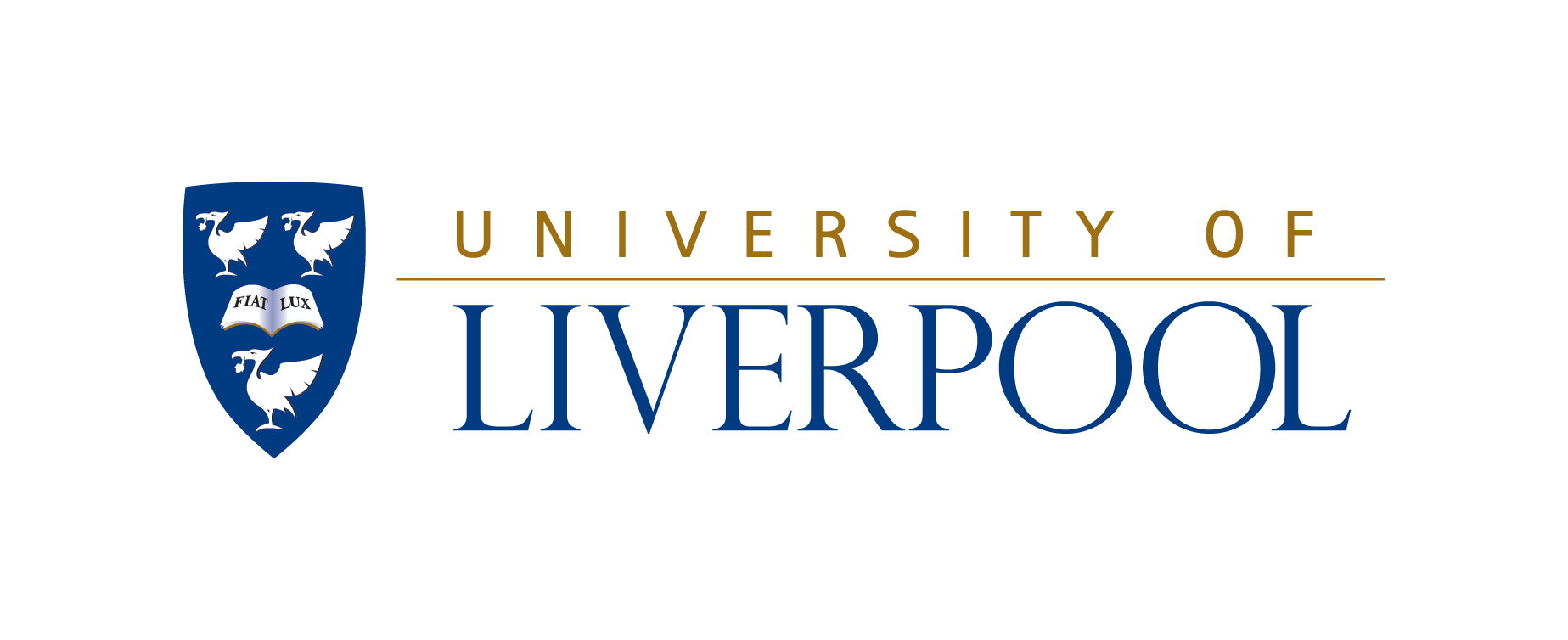 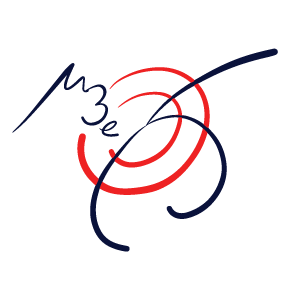 Timing Detectors
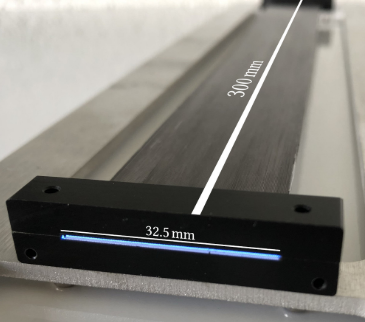 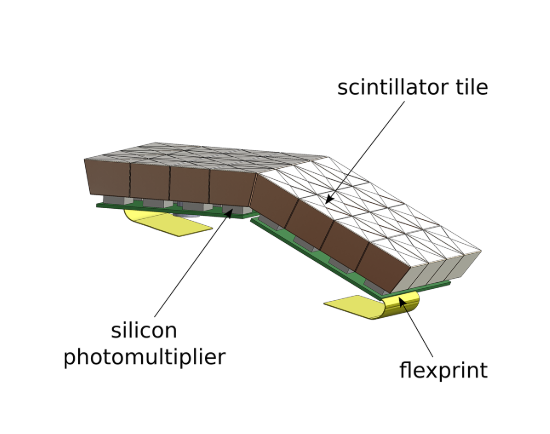 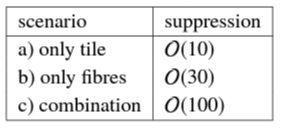 14
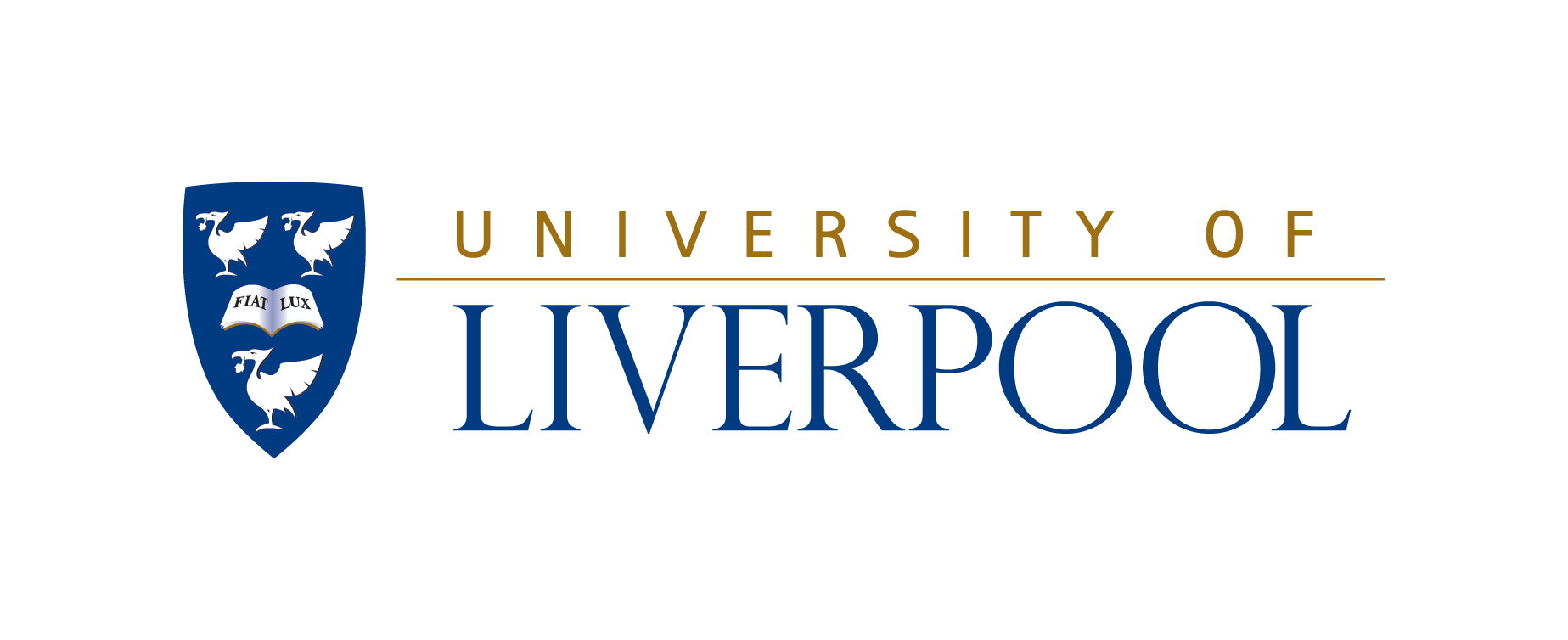 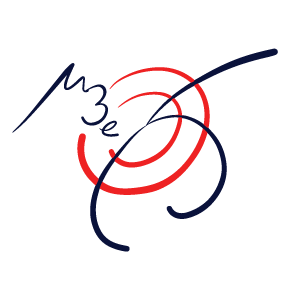 Data Acquisition
The detector has no hardware trigger and therefore sends zero-suppressed hit information continuously.

Frontend FPGA’s take data from the MuPix and MuTrig sensors and package it.

This is passed through to the switching boards which acts as a switch between the FPGAs and filter farm, allowing the latter to see the full detector.

The switching PCs are equipped with a combination of FPGA’s and GPUs to complete online selection.
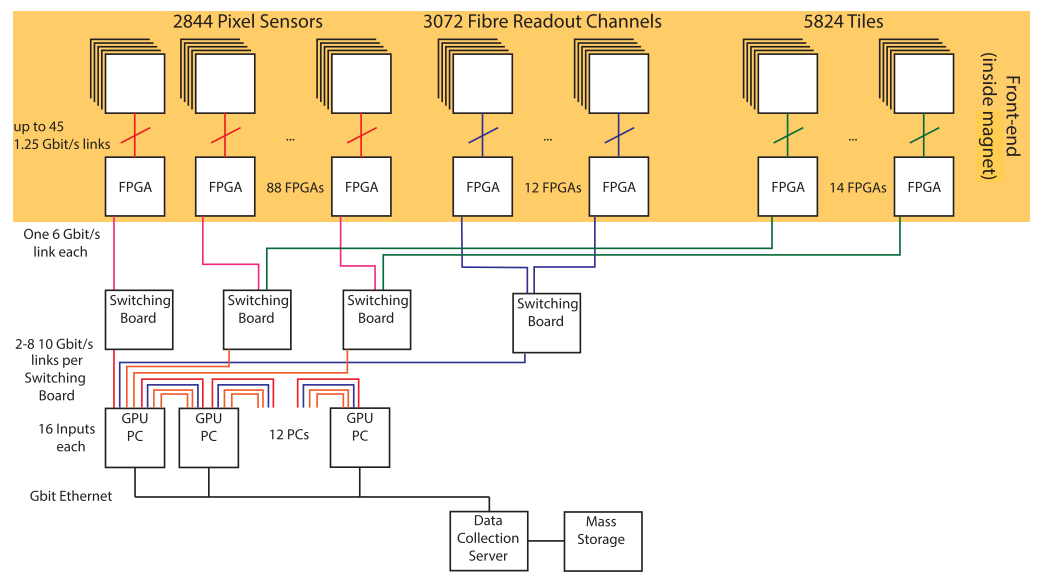 15
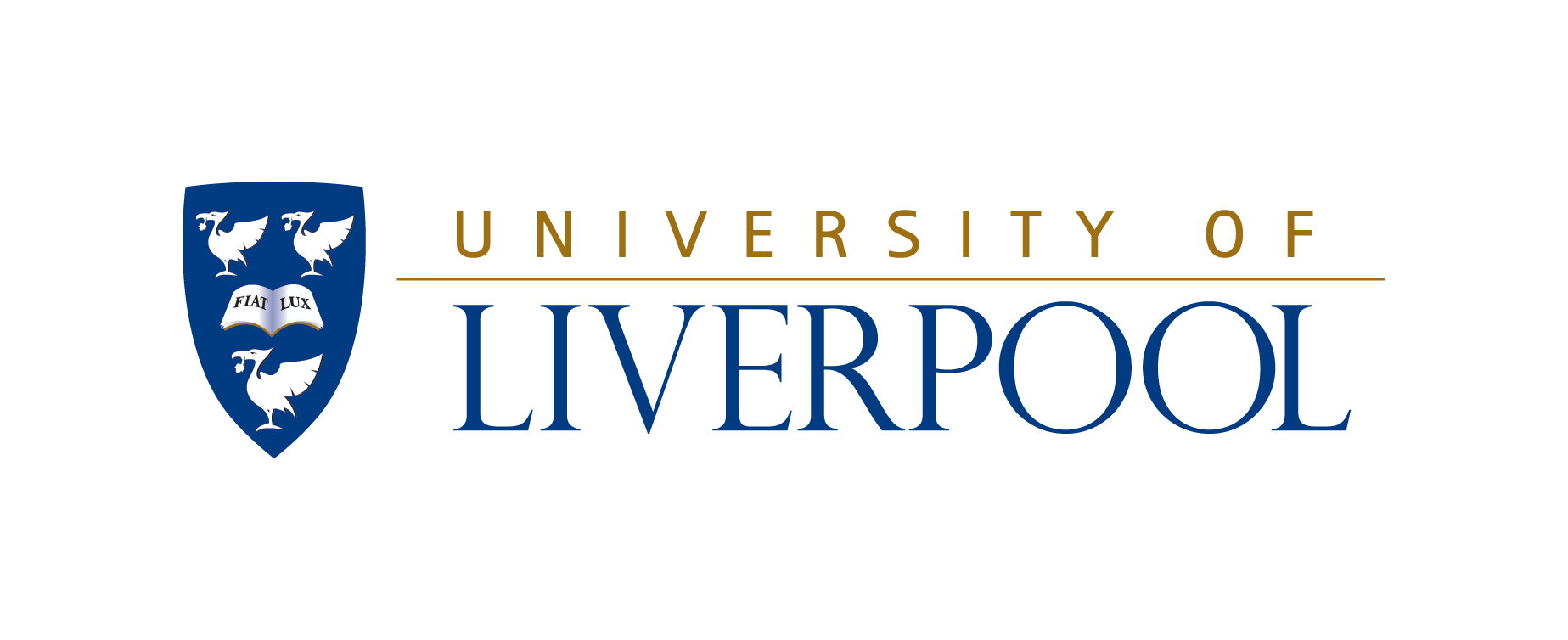 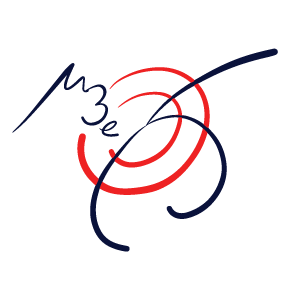 Tracking in the Mu3e Experiment
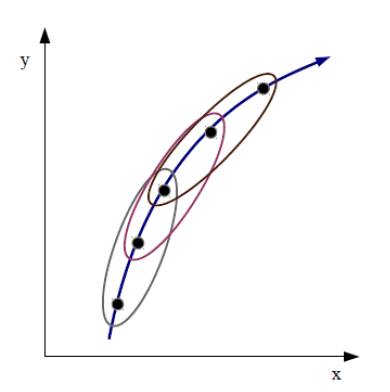 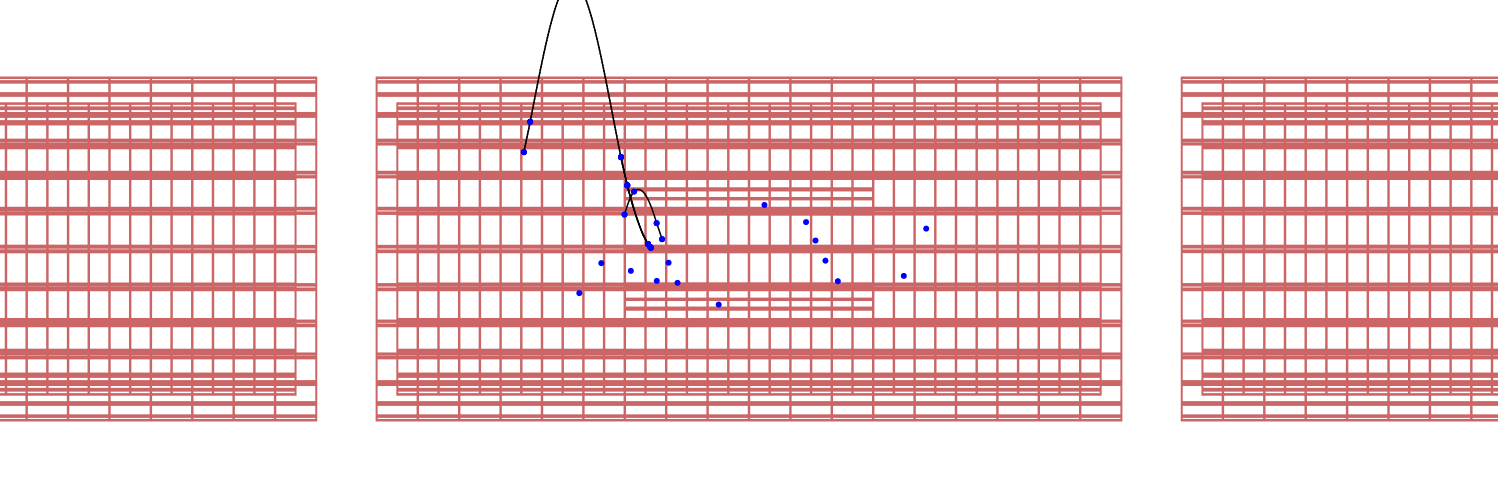 16
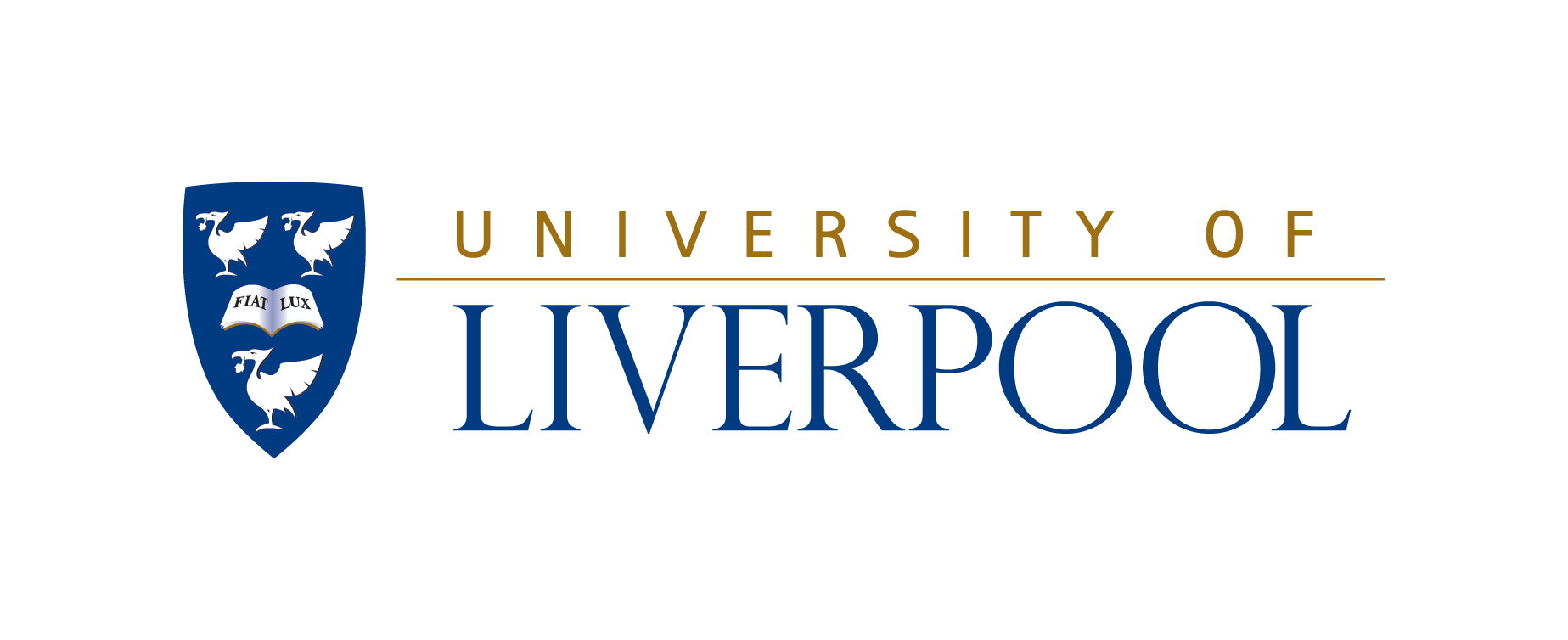 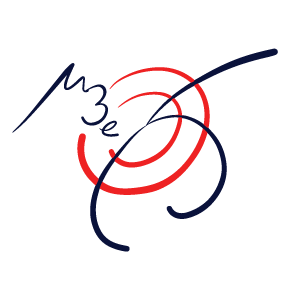 Vertexing in Mu3e
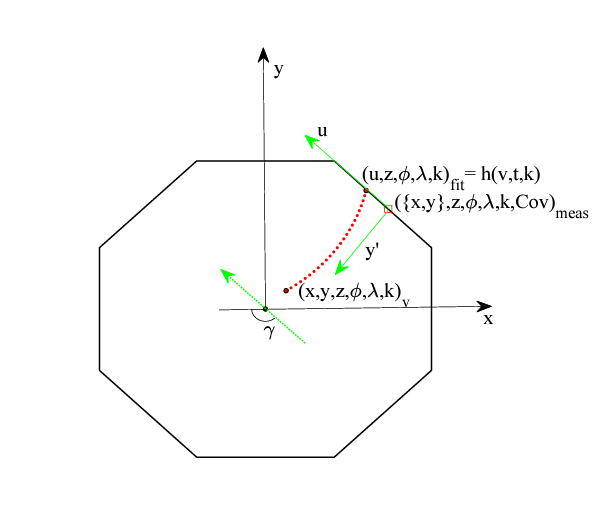 17
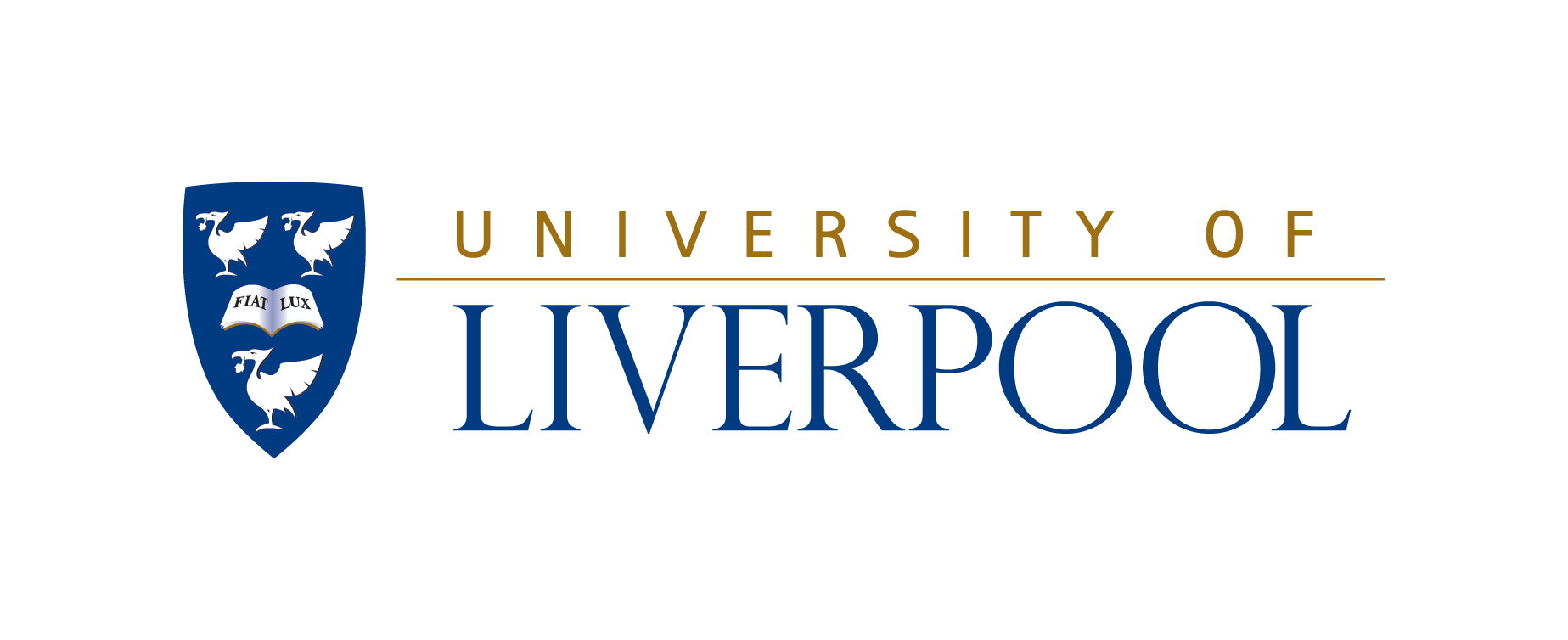 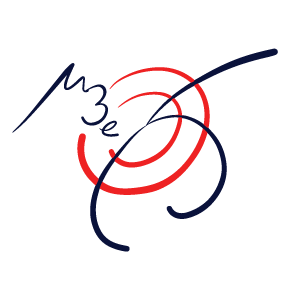 Liverpool Activities
Staff Members:
Joost Vossebeld
Helen Hayward
Nikos Rompotis
Paolo Beltrame
Mark Wong
Matthew Brown
Andrea Loreti
PhD Students:
Jak Woodford
Charlie Kinsman
Sean Hughes
Undergraduate Students:
Ting Chan
Kameron Vickers
Dan King
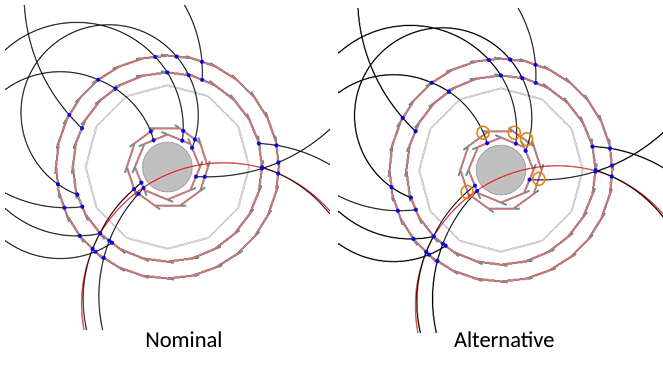 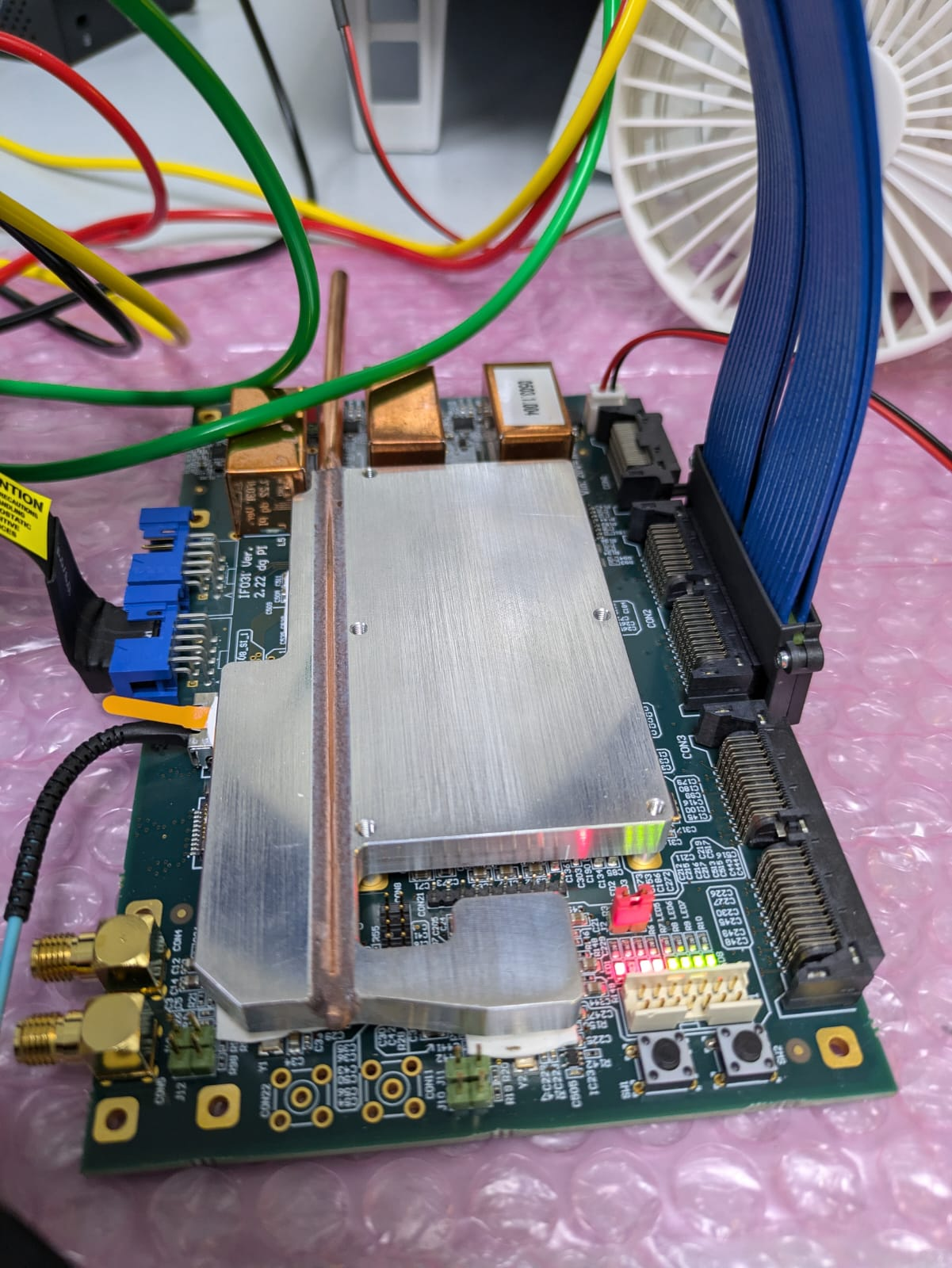 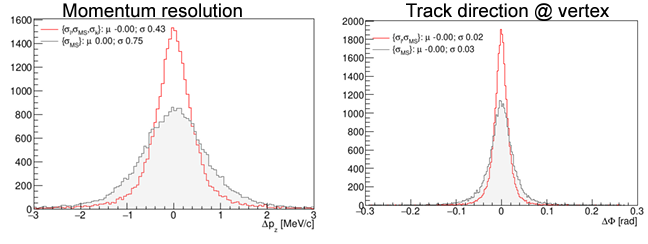 18
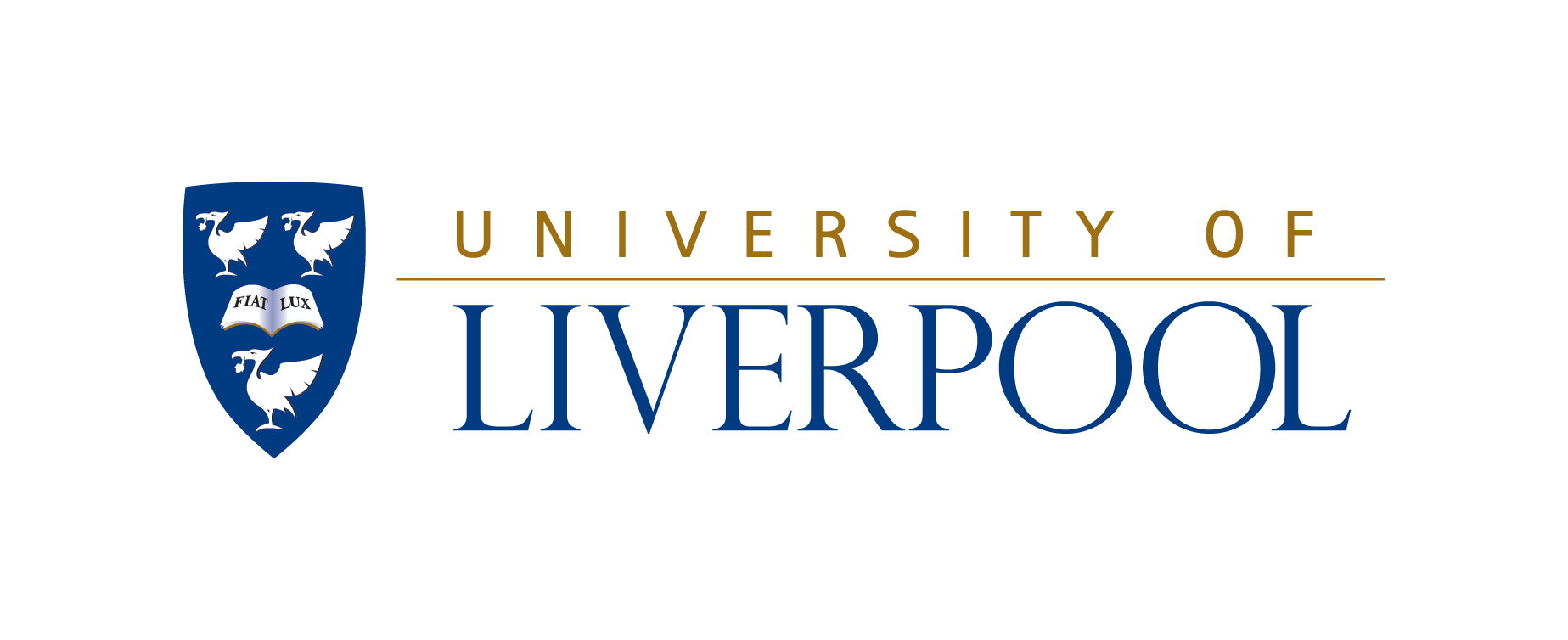 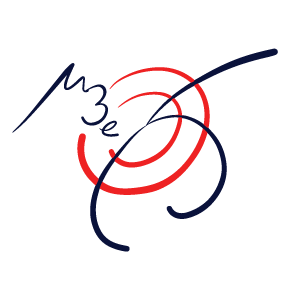 Pixel and Module QC
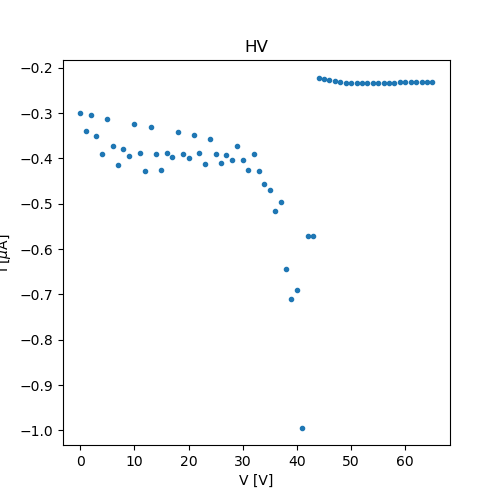 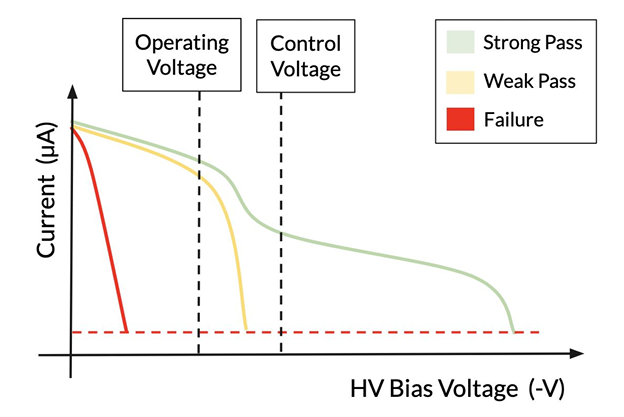 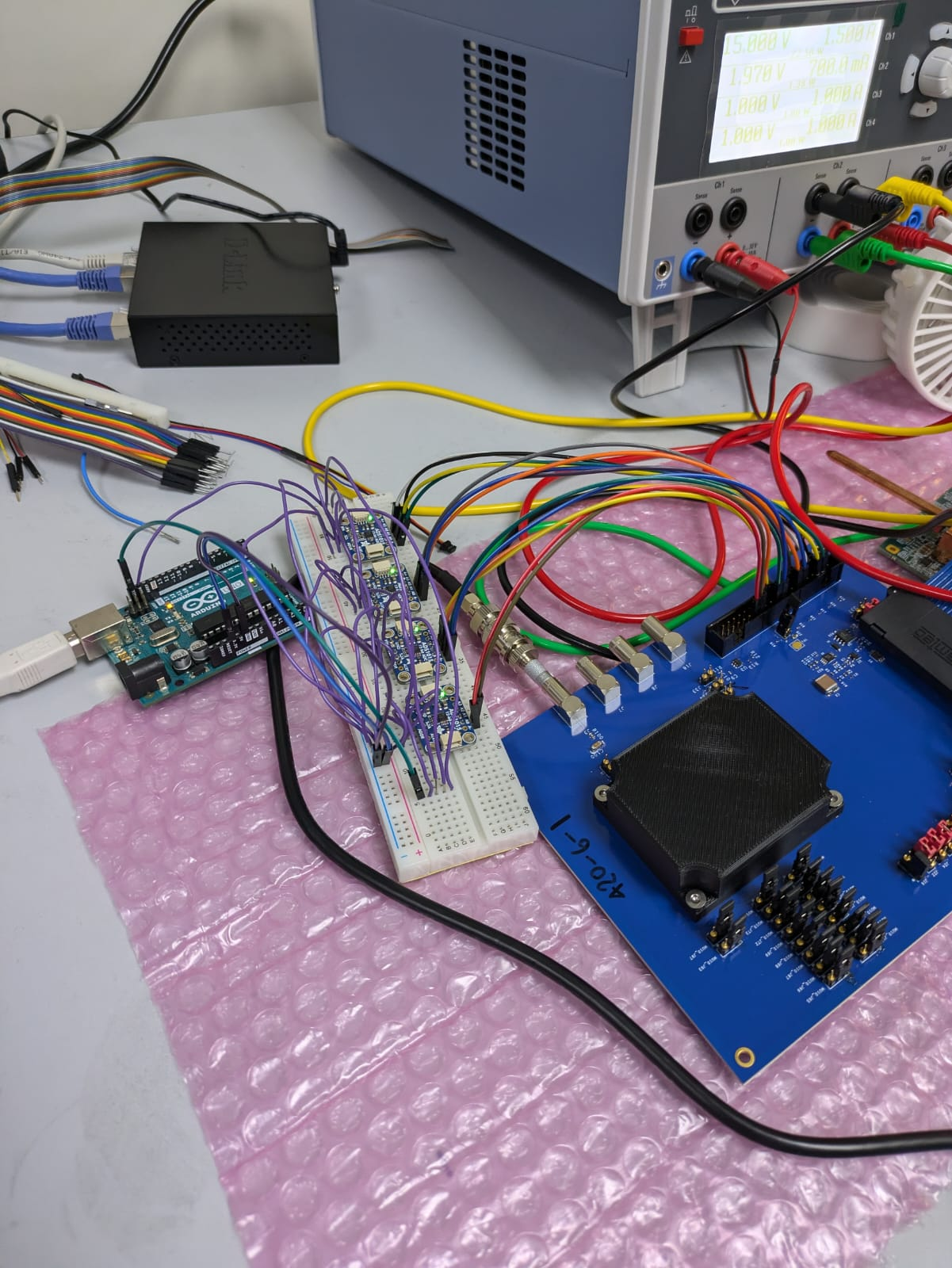 In the clean room we have a setup that is going to complete pixel and module quality control tests.
This consists of a probe station looking for mechanical faults and defects.
We currently have a PC that completes electrical QC tests by taking DAQ variables from our pixel probe card.
19
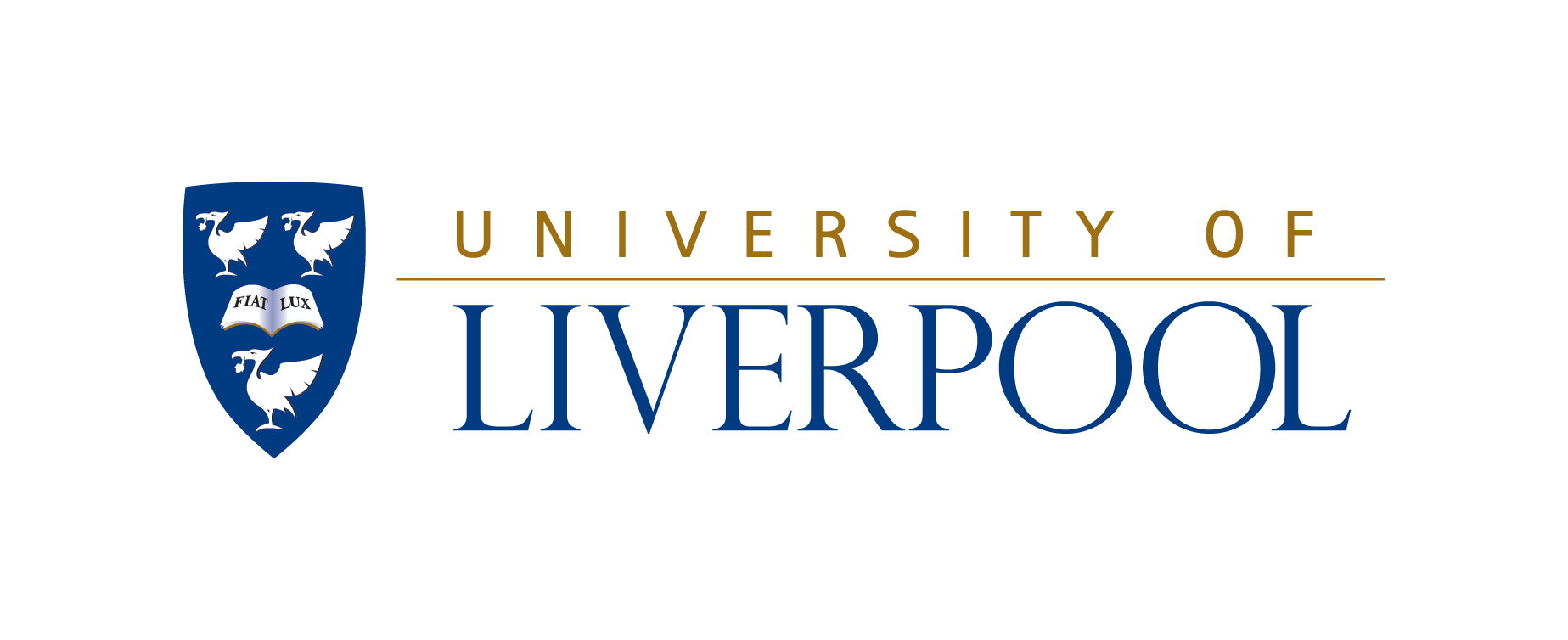 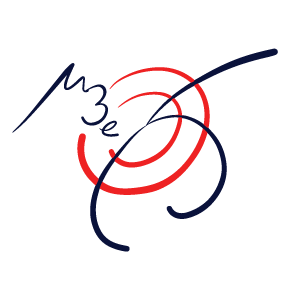 Thank You
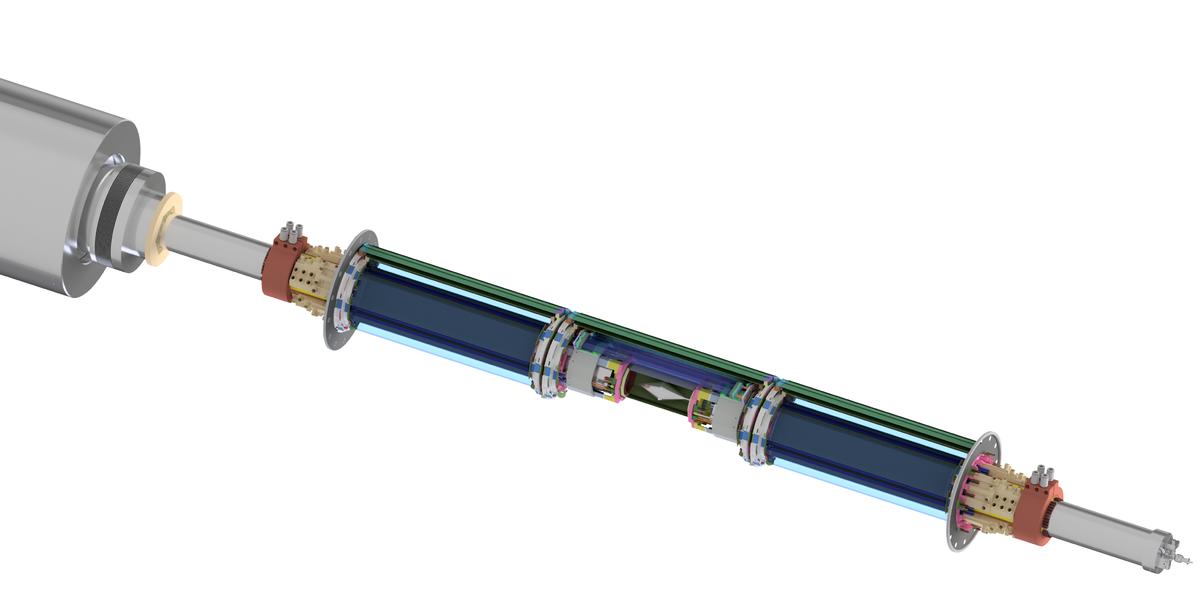 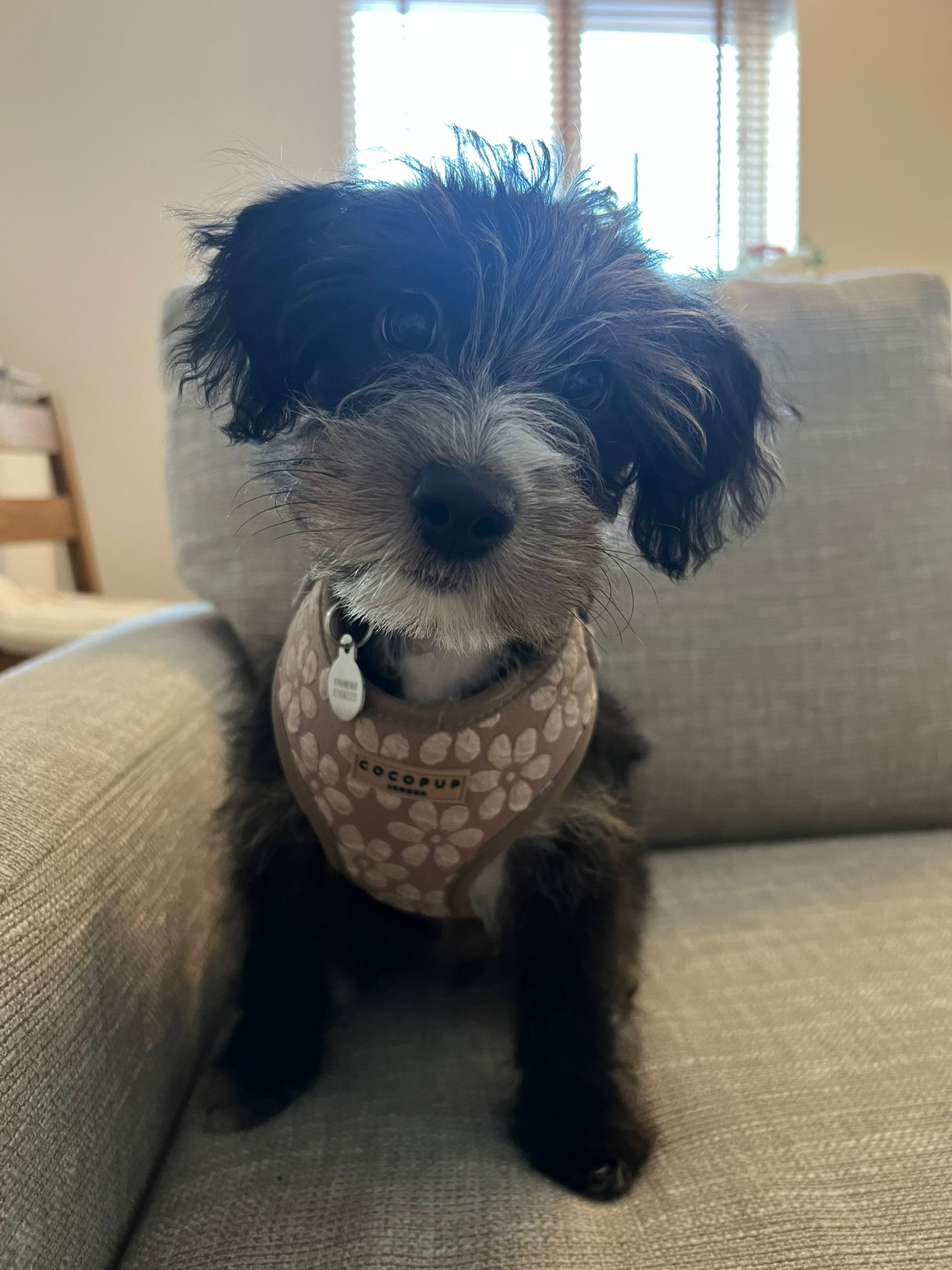 20
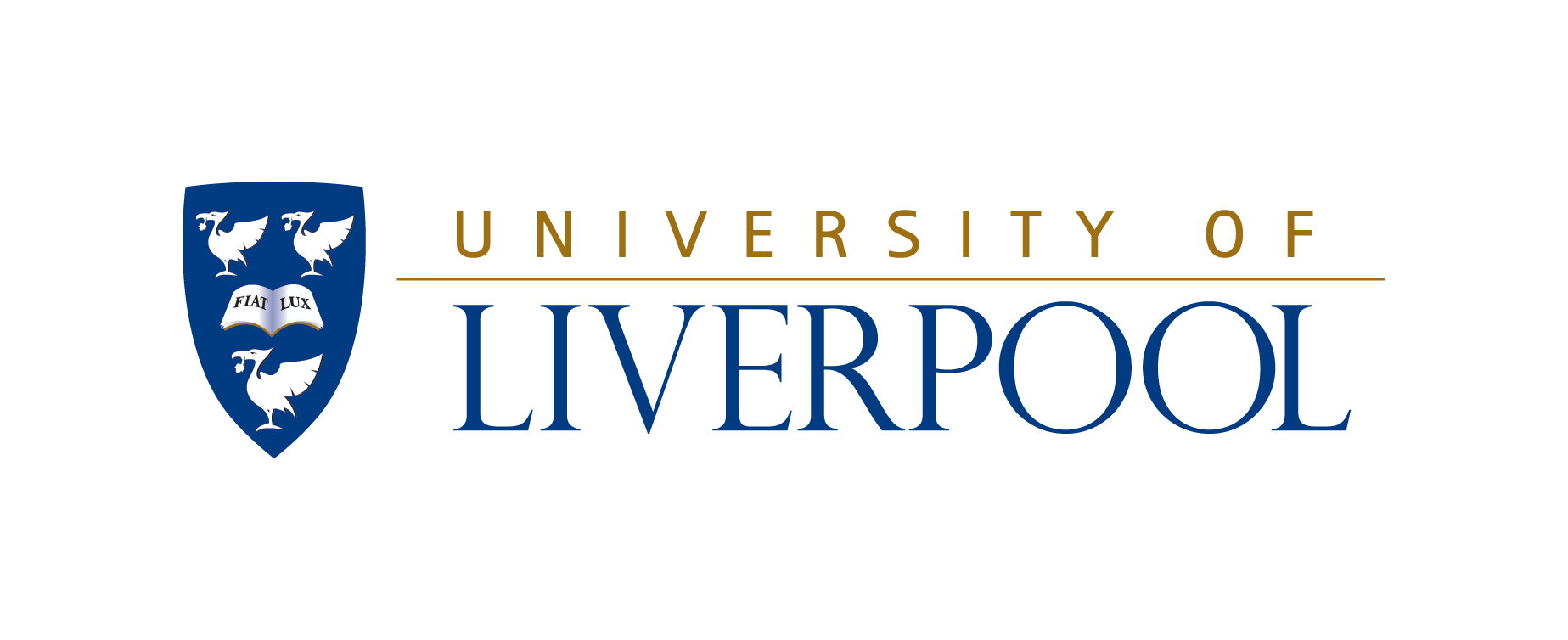 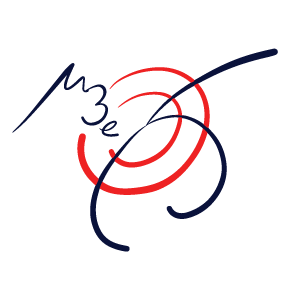 Background
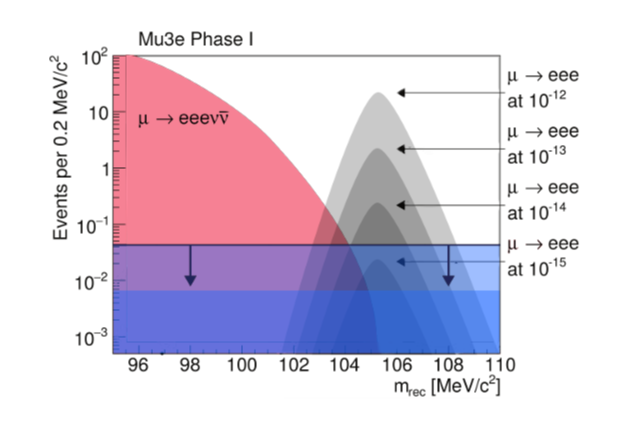 21
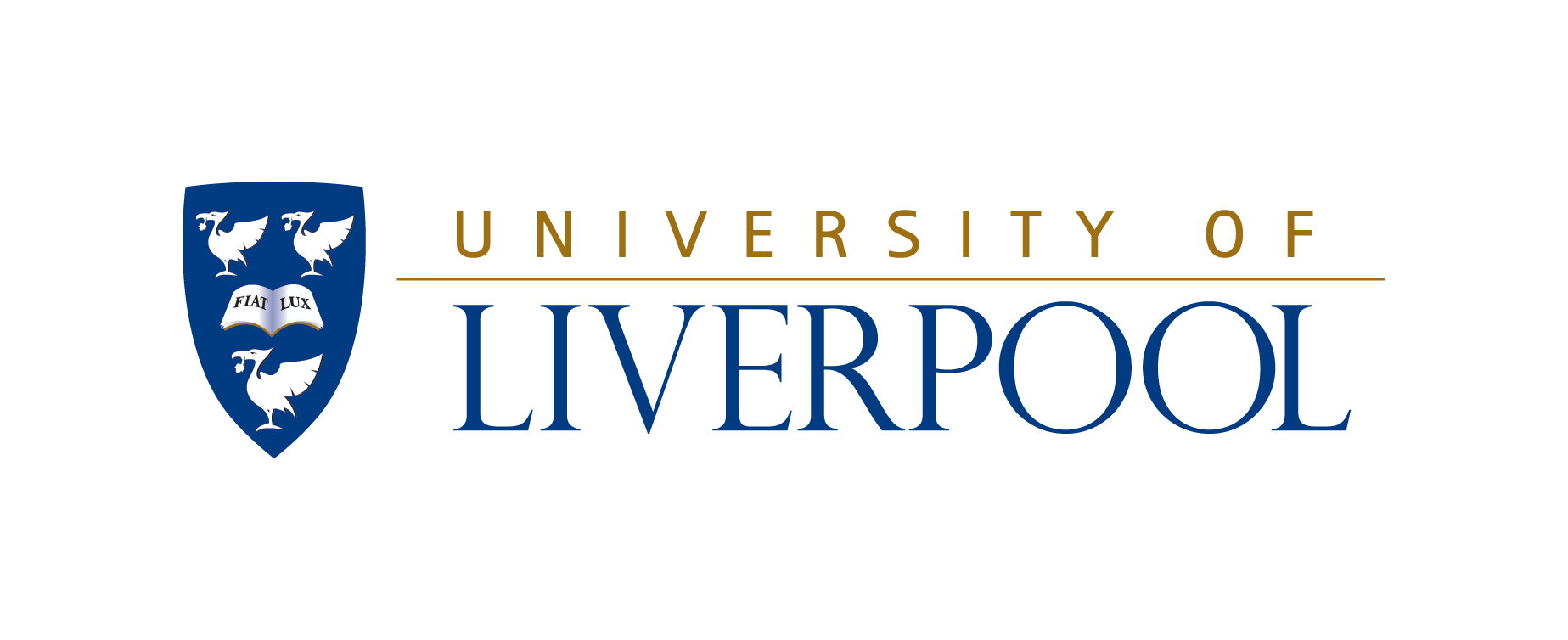 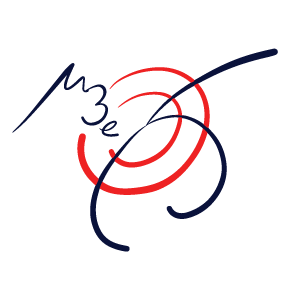 Background
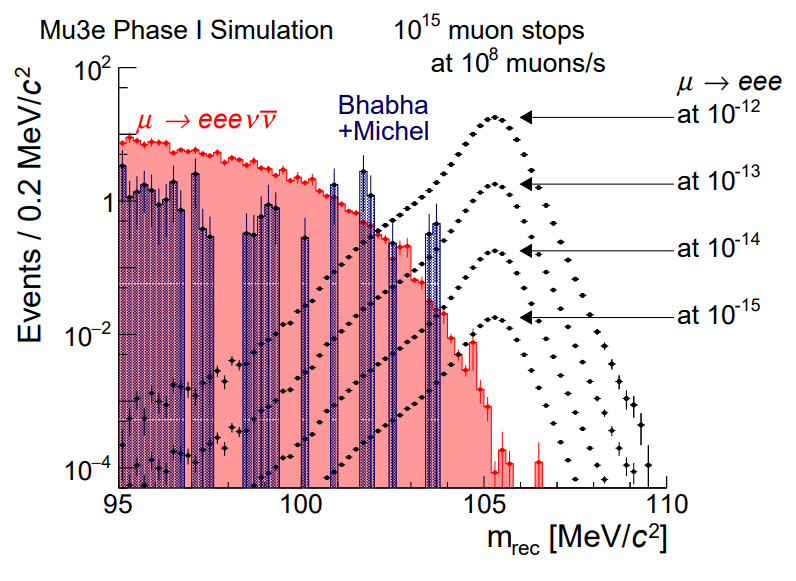 22
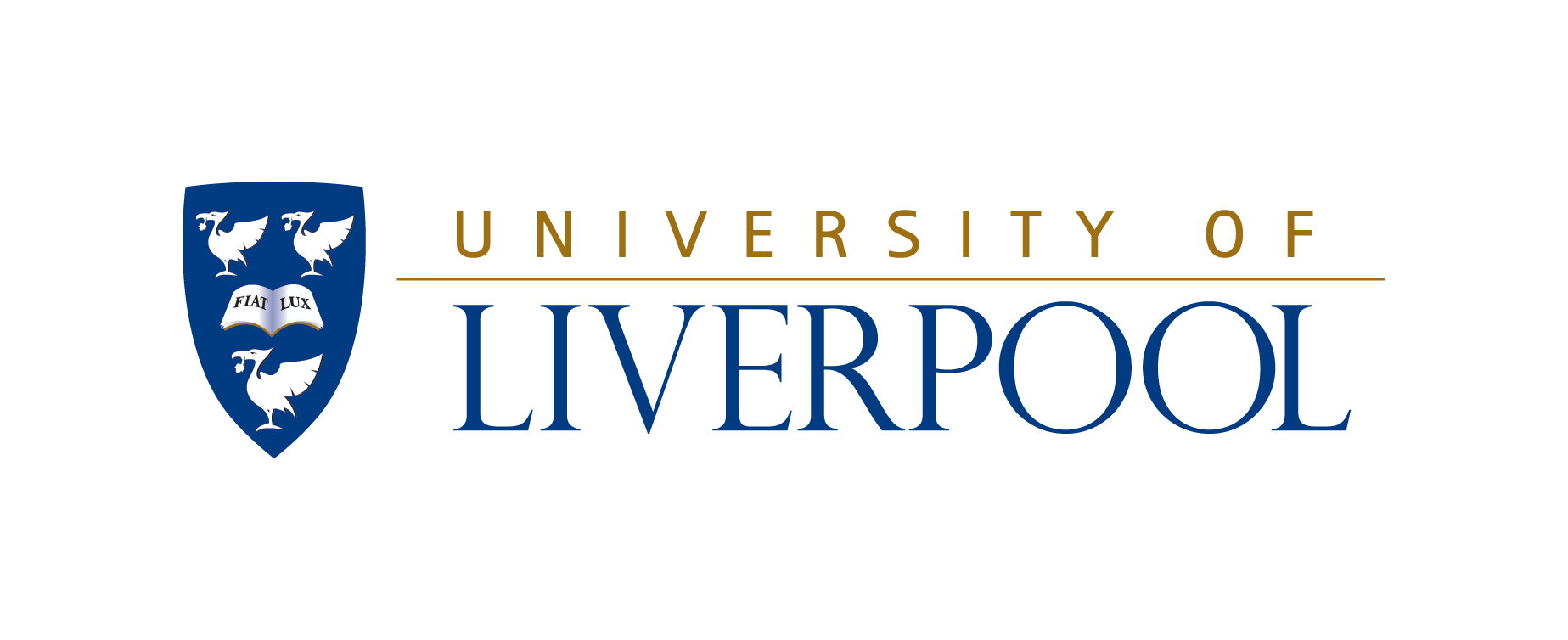 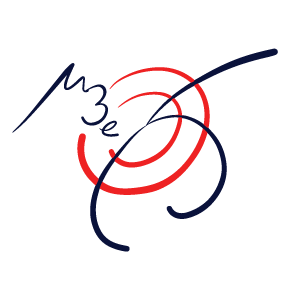 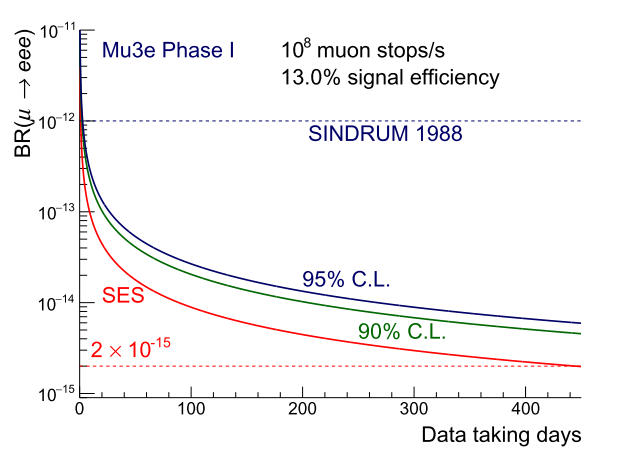 23
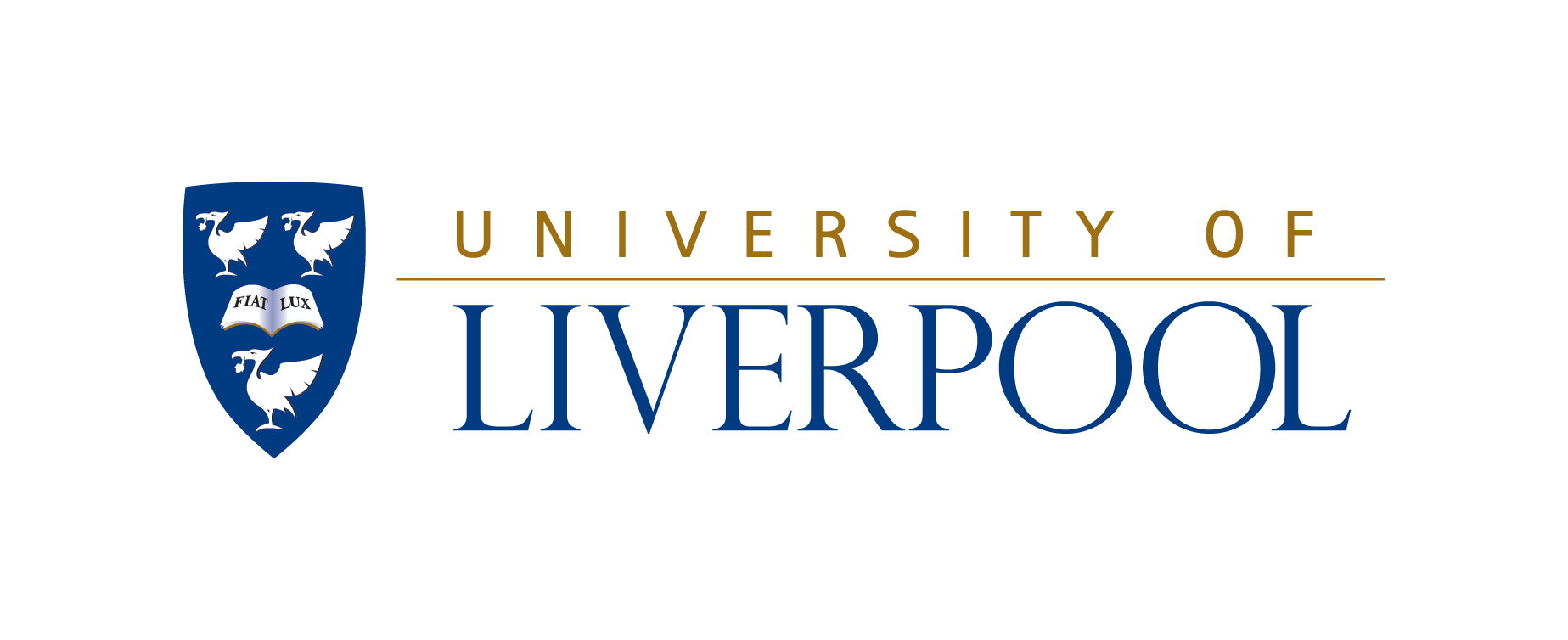 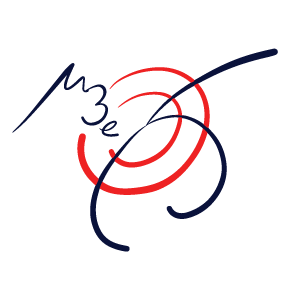 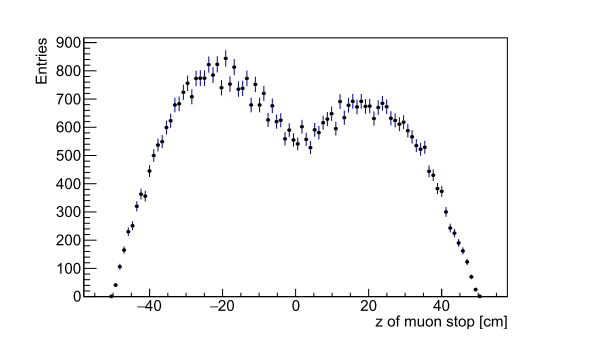 24